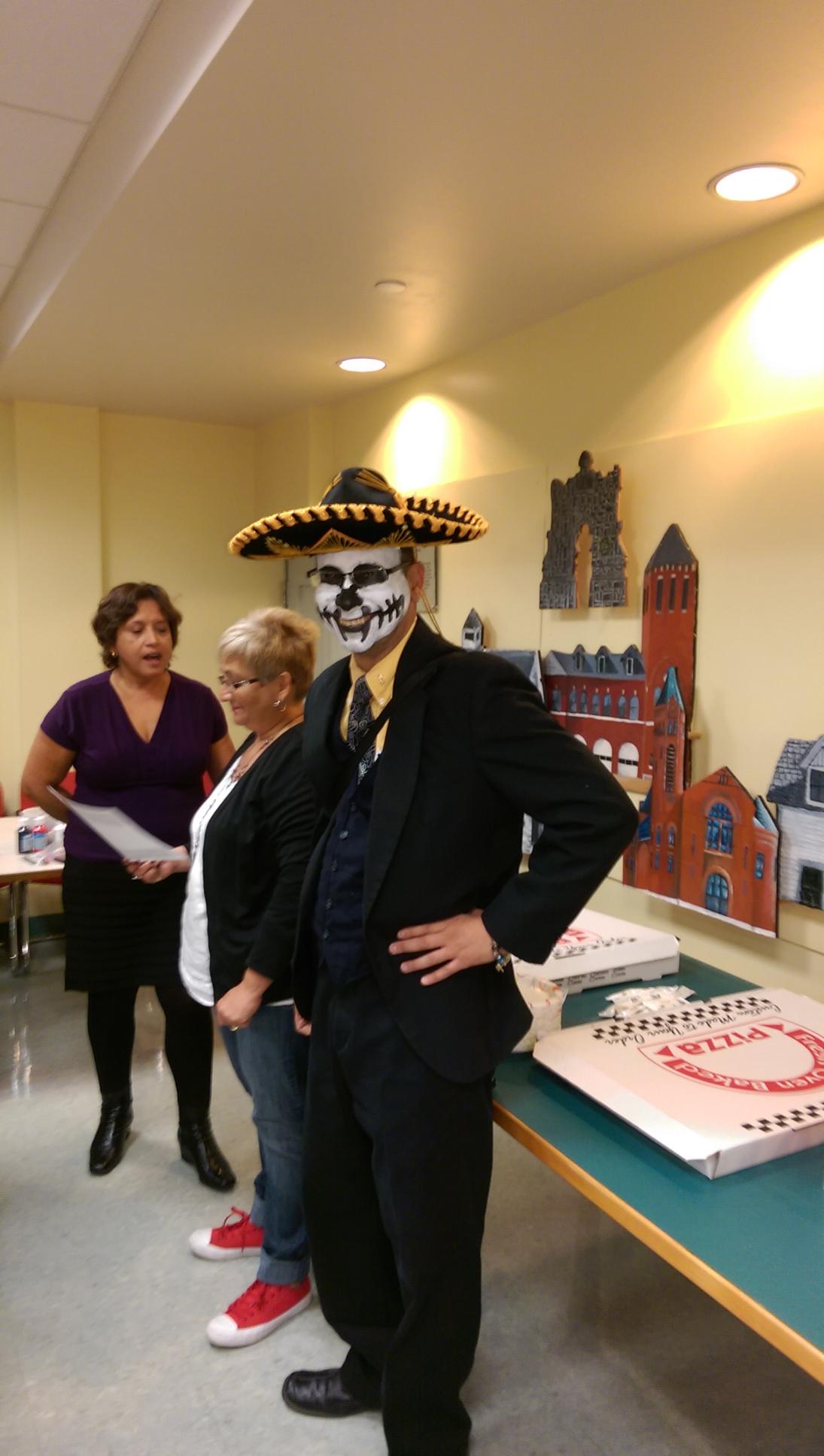 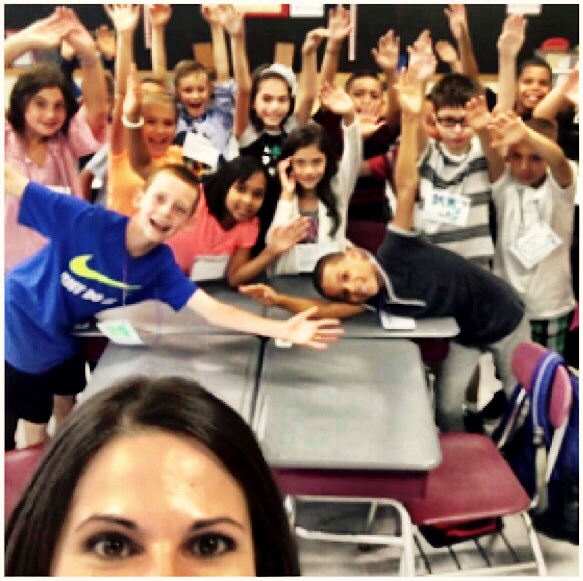 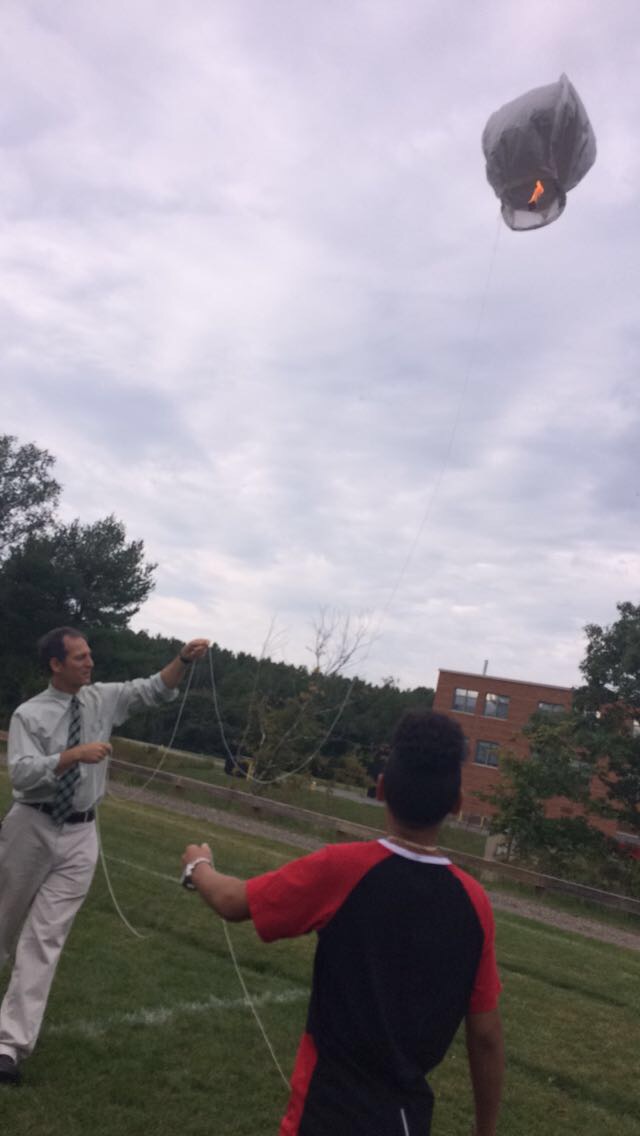 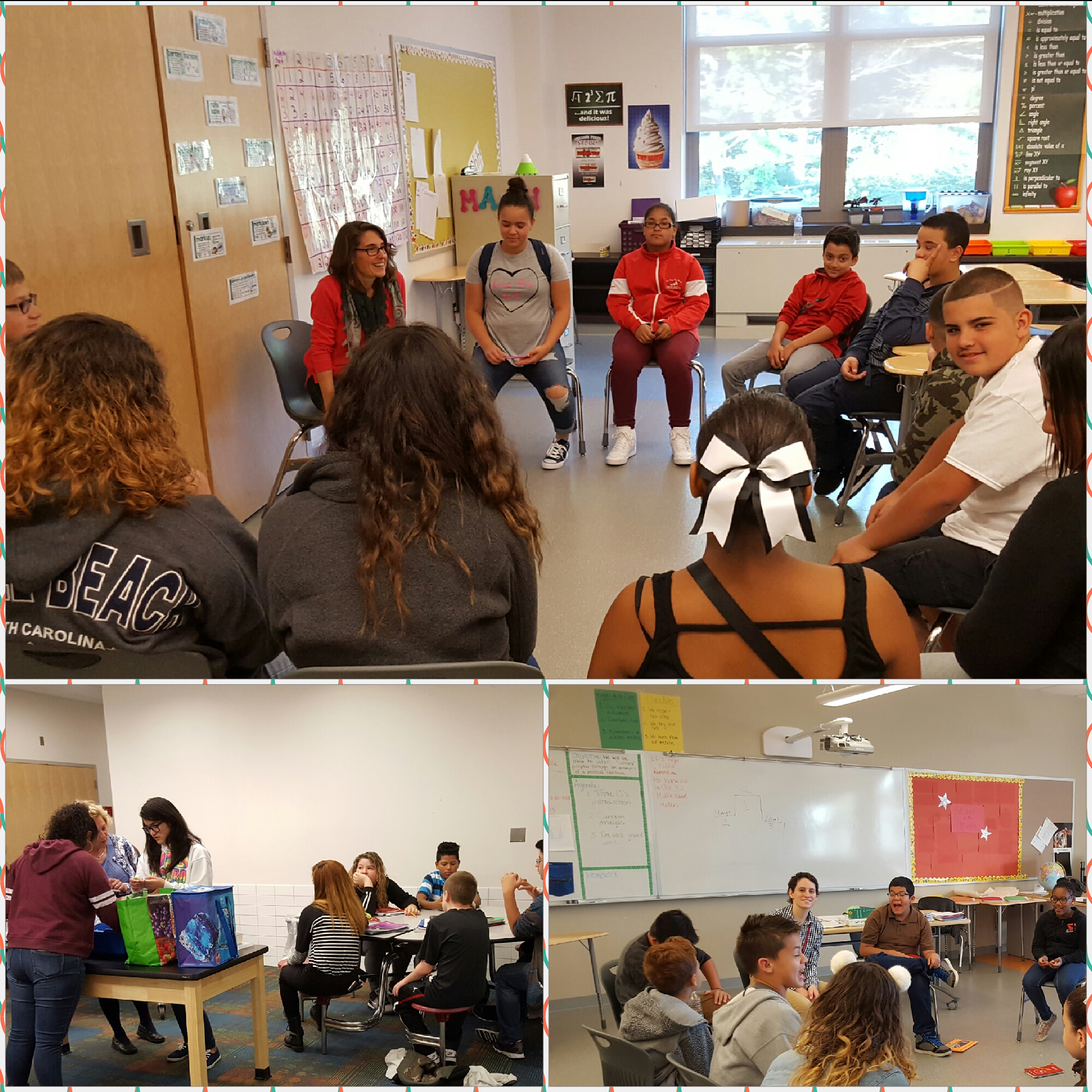 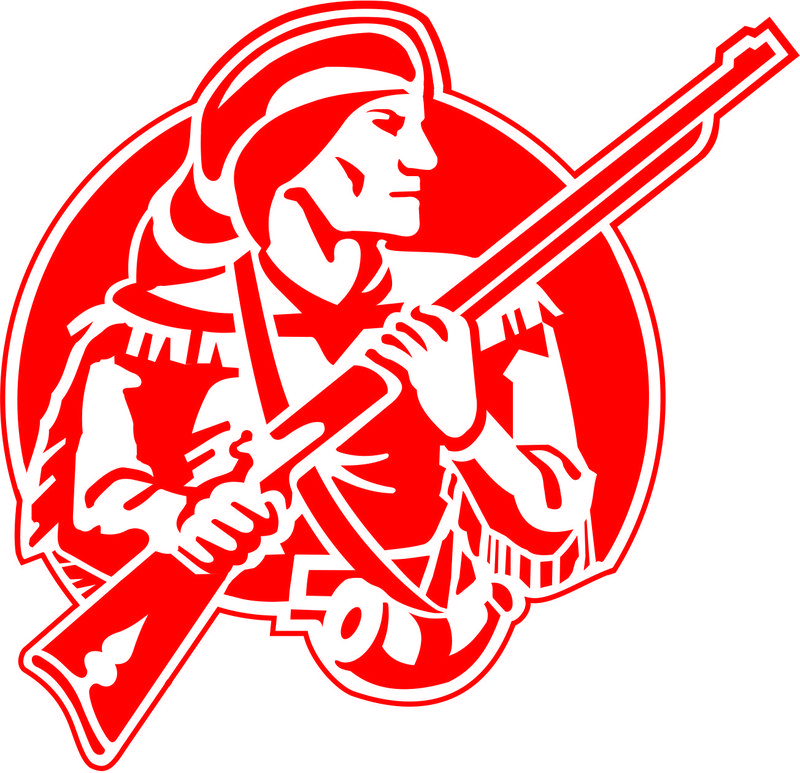 Southbridge Public Schools
Dr. Jessica Huizenga, Receiver
October 25, 2016
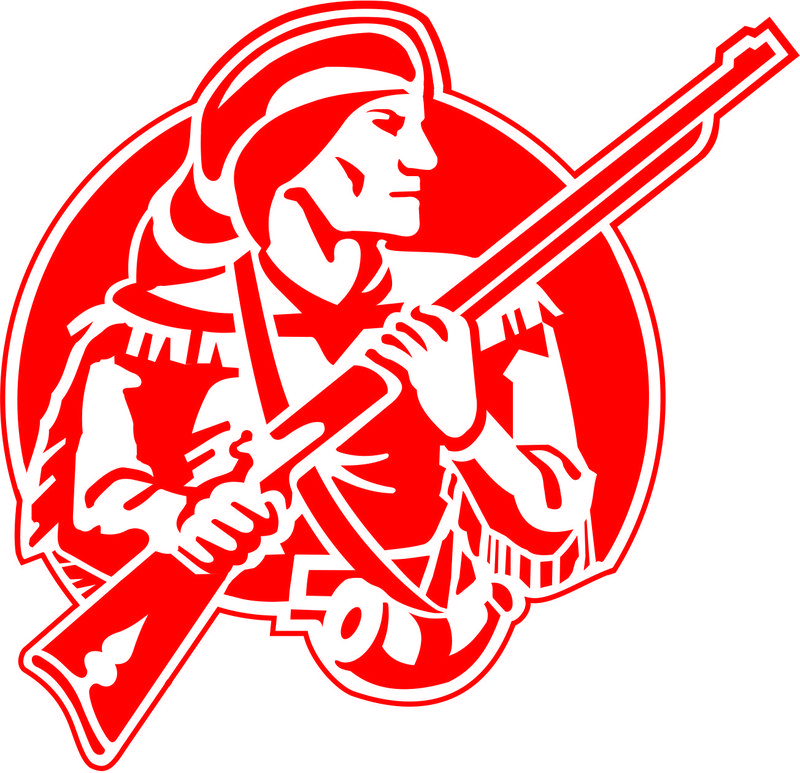 Receivership At-A-Glance
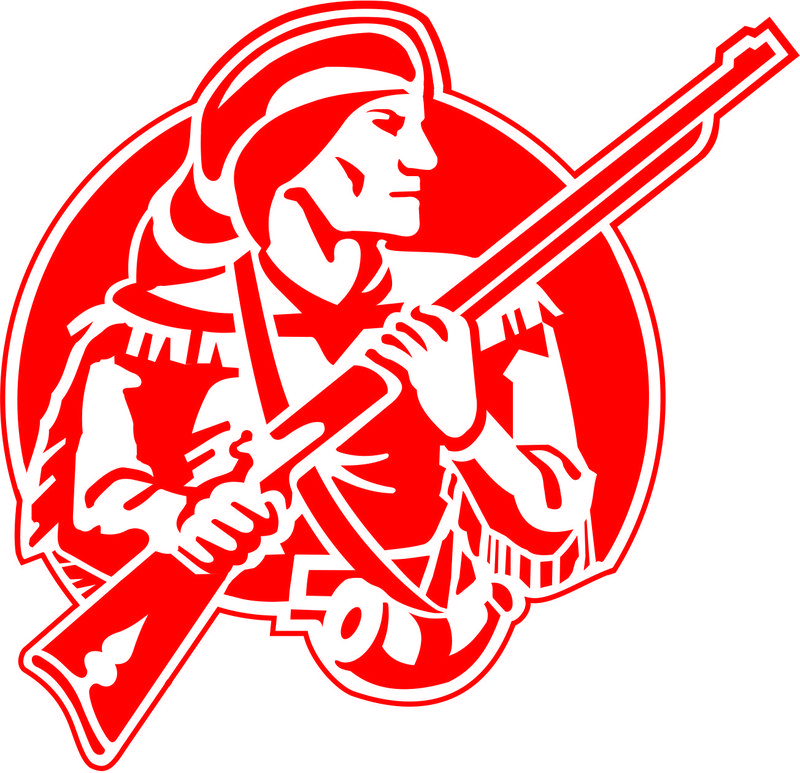 Receiver’s first day was on May 2, 2016.

Southbridge Public Schools Level 5 Turnaround Plan was released on June 24, 2016.
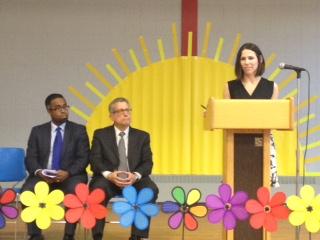 In the Southbridge Public Schools,
ALL STUDENTS
will experience a world class education, and will graduate as engaged citizens who demonstrate the essential skills required for success in college and career.
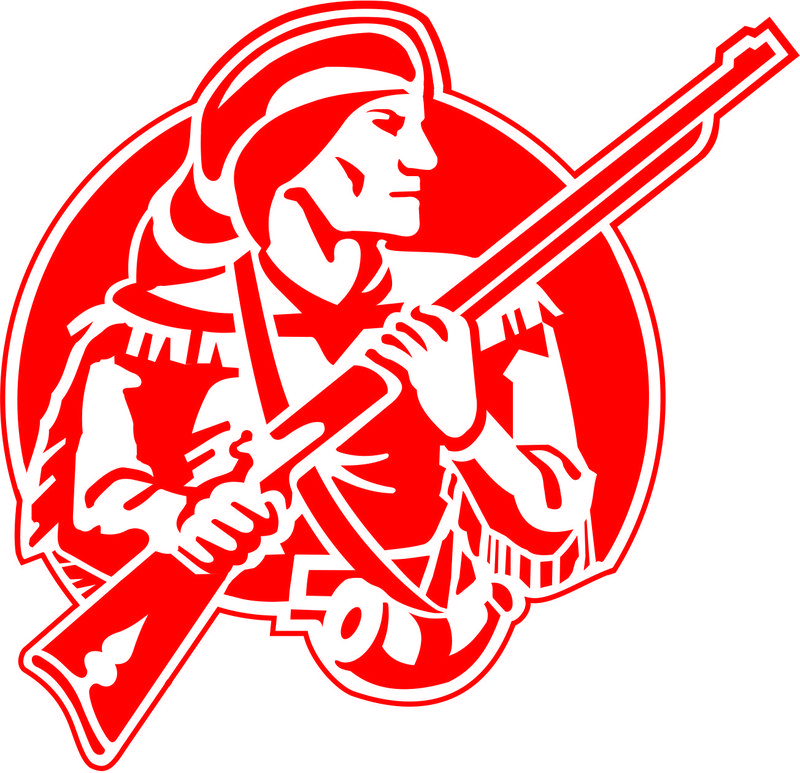 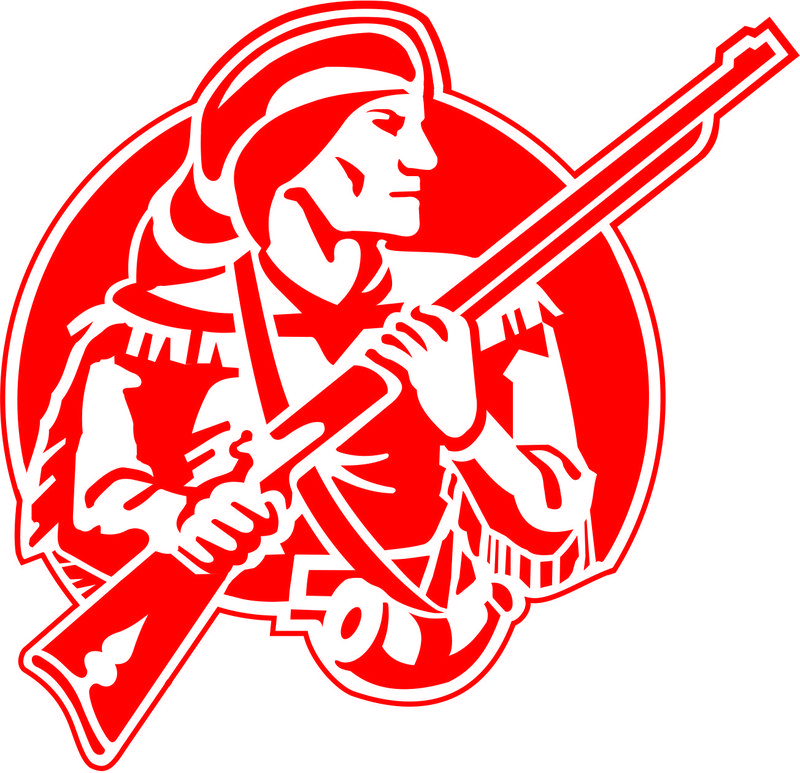 Turnaround Plan Priority Areas
Ensuring an inclusive and supportive school community with high expectations and rigorous, equitable, and personalized instruction for all students, including students with disabilities (SWDs) and English learners (ELs).
Developing a district-wide professional culture of highly effective teaching and leadership.
Creating the conditions to enable and apply evidence-informed decision-making.
Establishing systems and processes to cultivate and leverage family engagement and community partnerships.
Organizing the district and reallocating resources to ensure high-quality management, accountability, system-wide coherence, and sustainability.
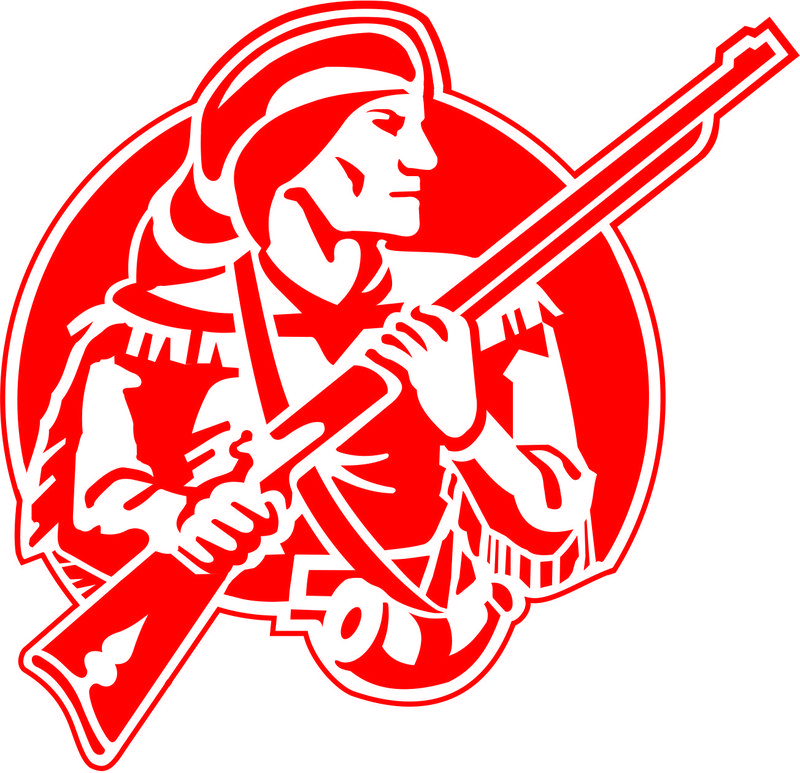 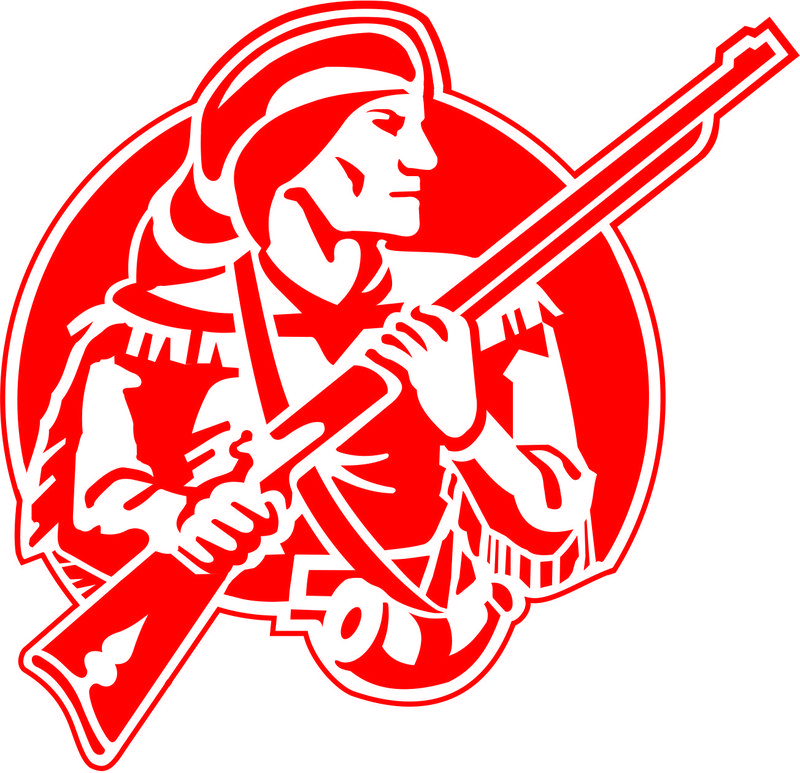 The First 6 Weeks
Academic and Instructional Improvements
Family and Community Engagement
Social and Emotional Learning
Systems
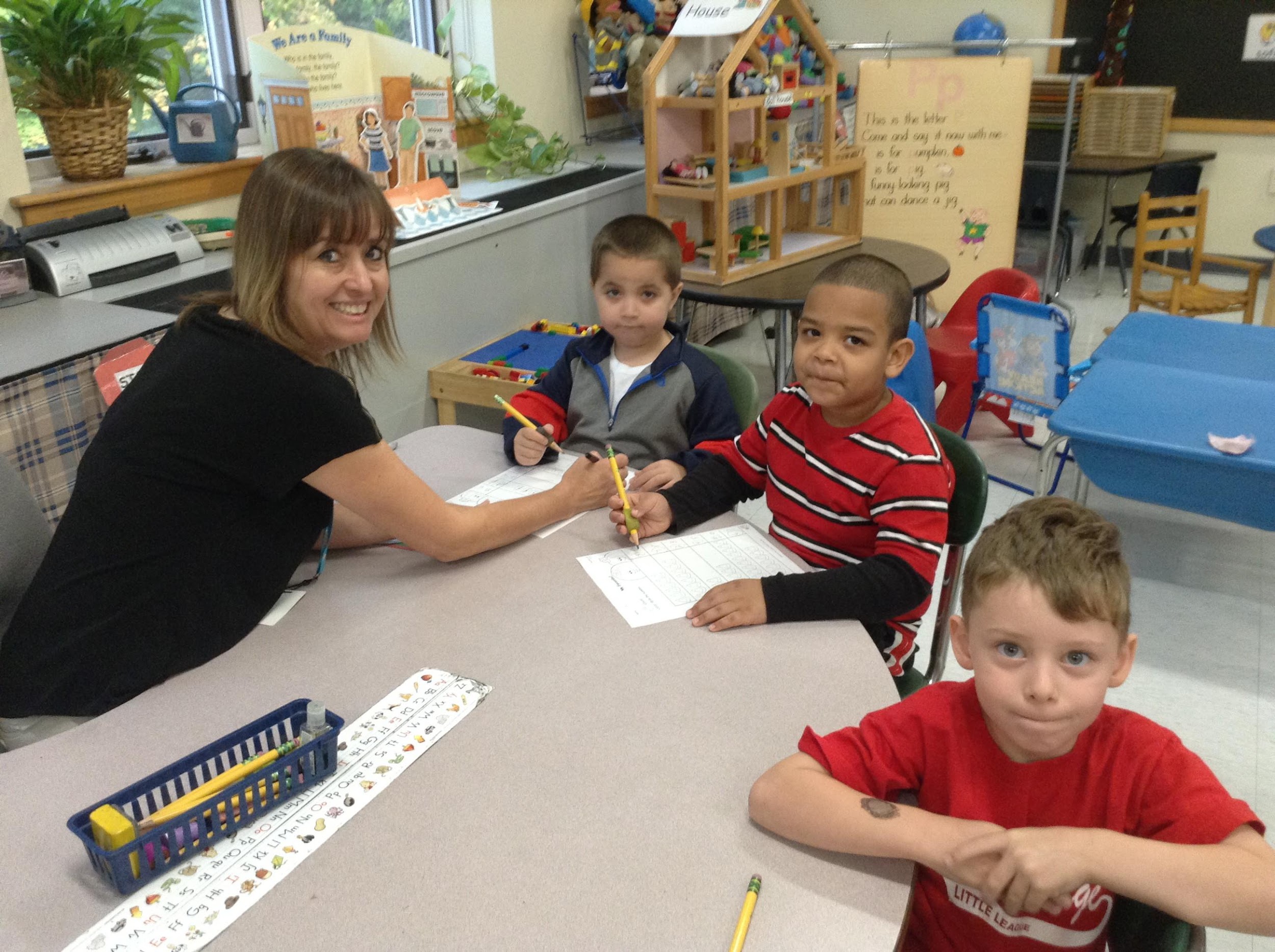 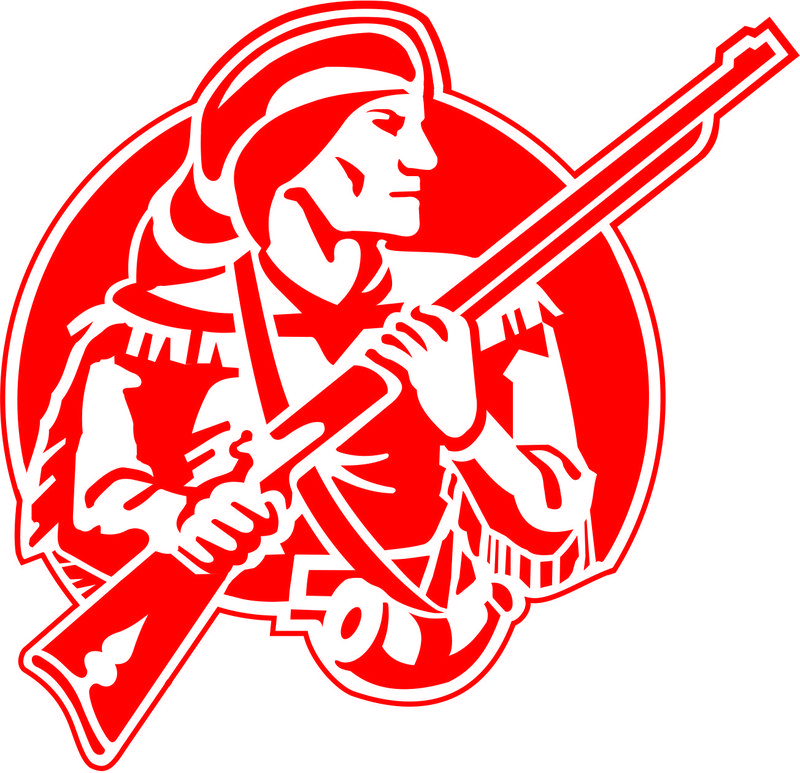 Academic and Instructional Improvement
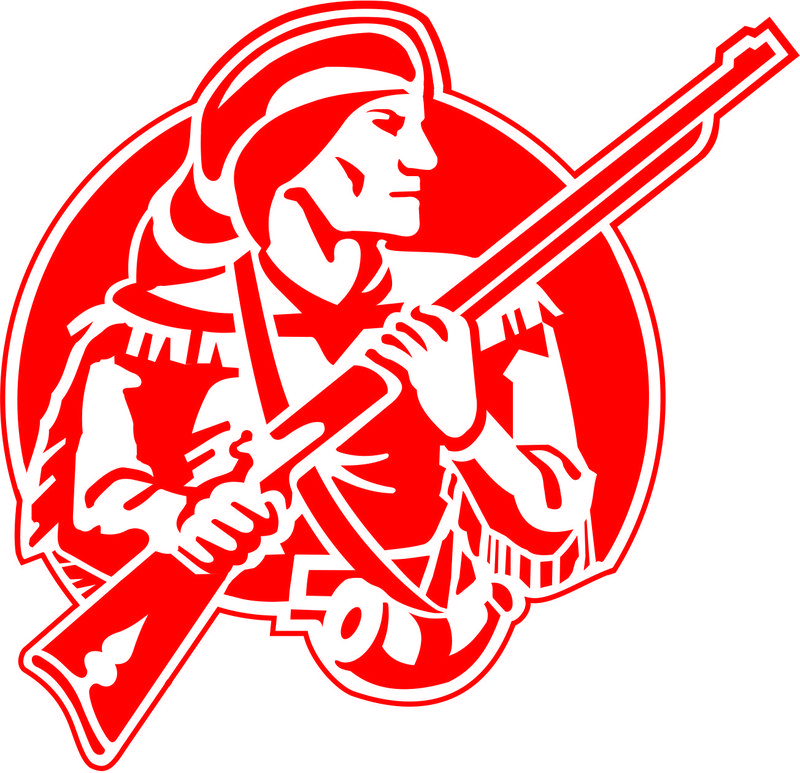 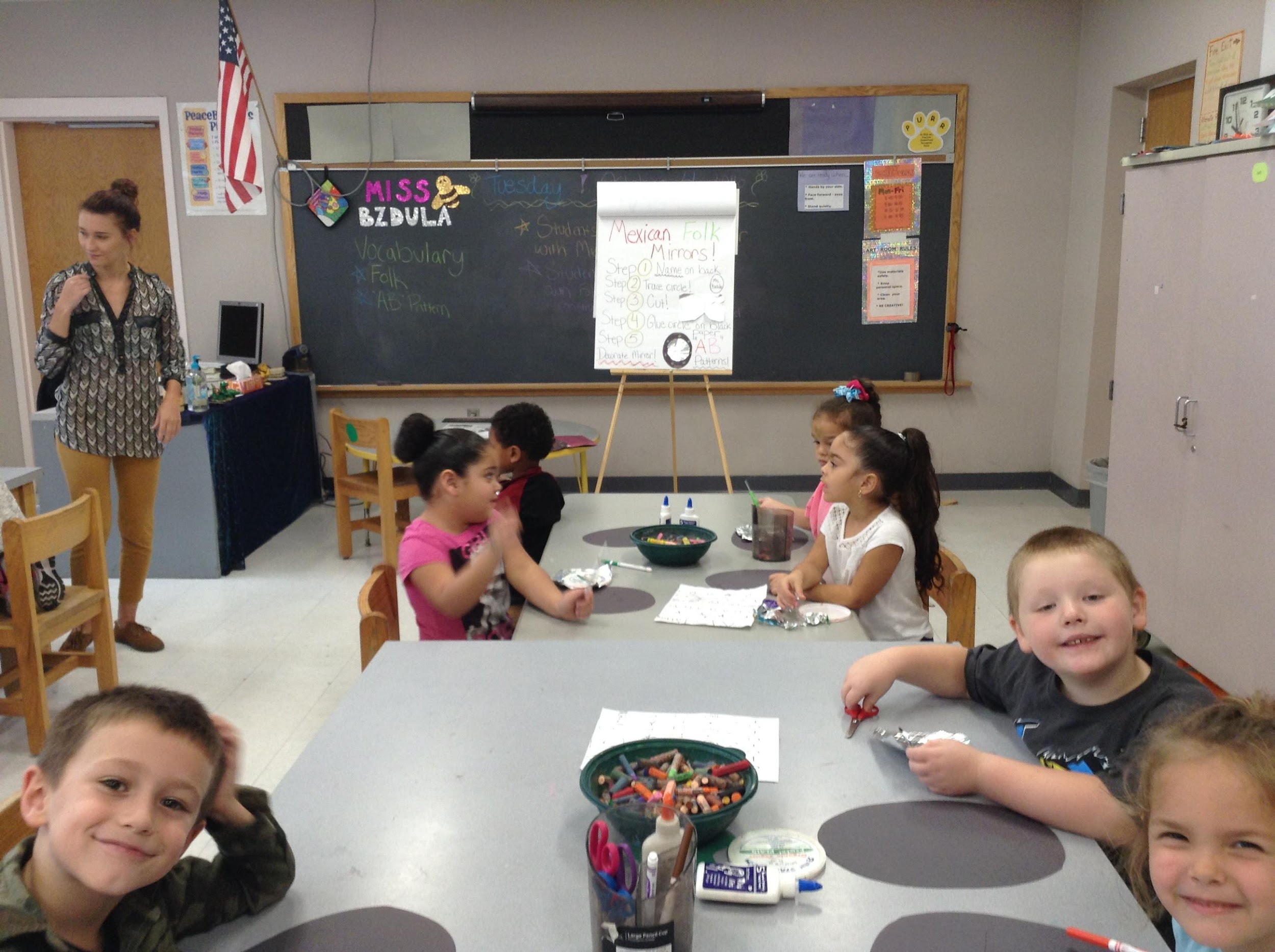 Southbridge Public Schools
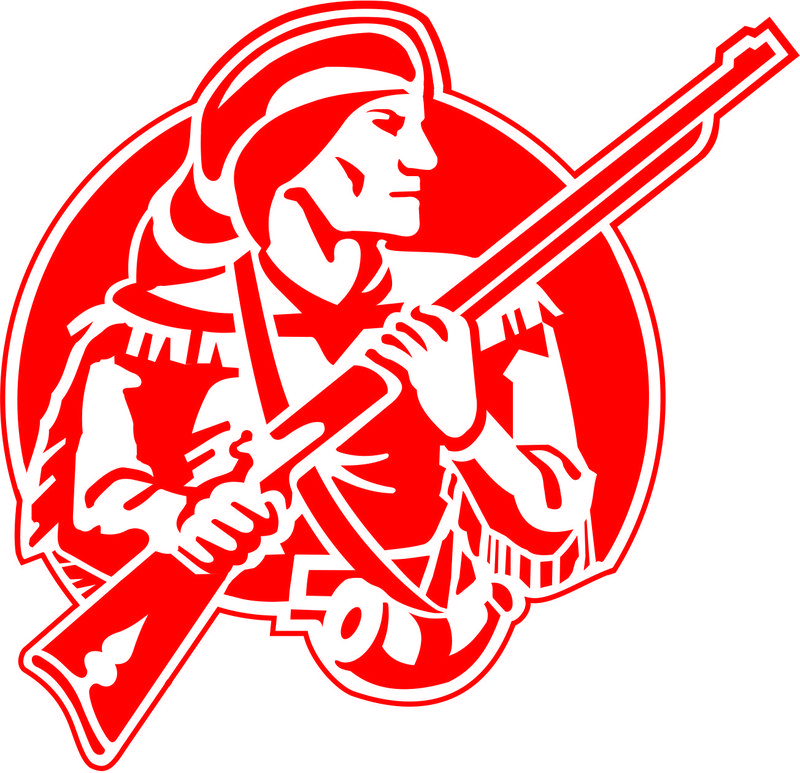 Academic and Instructional Improvement
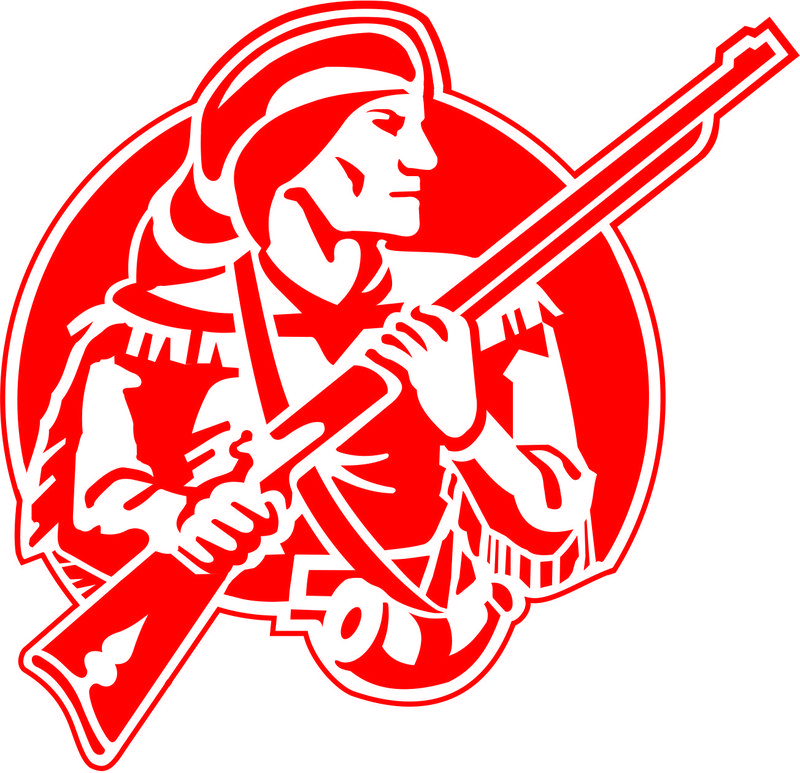 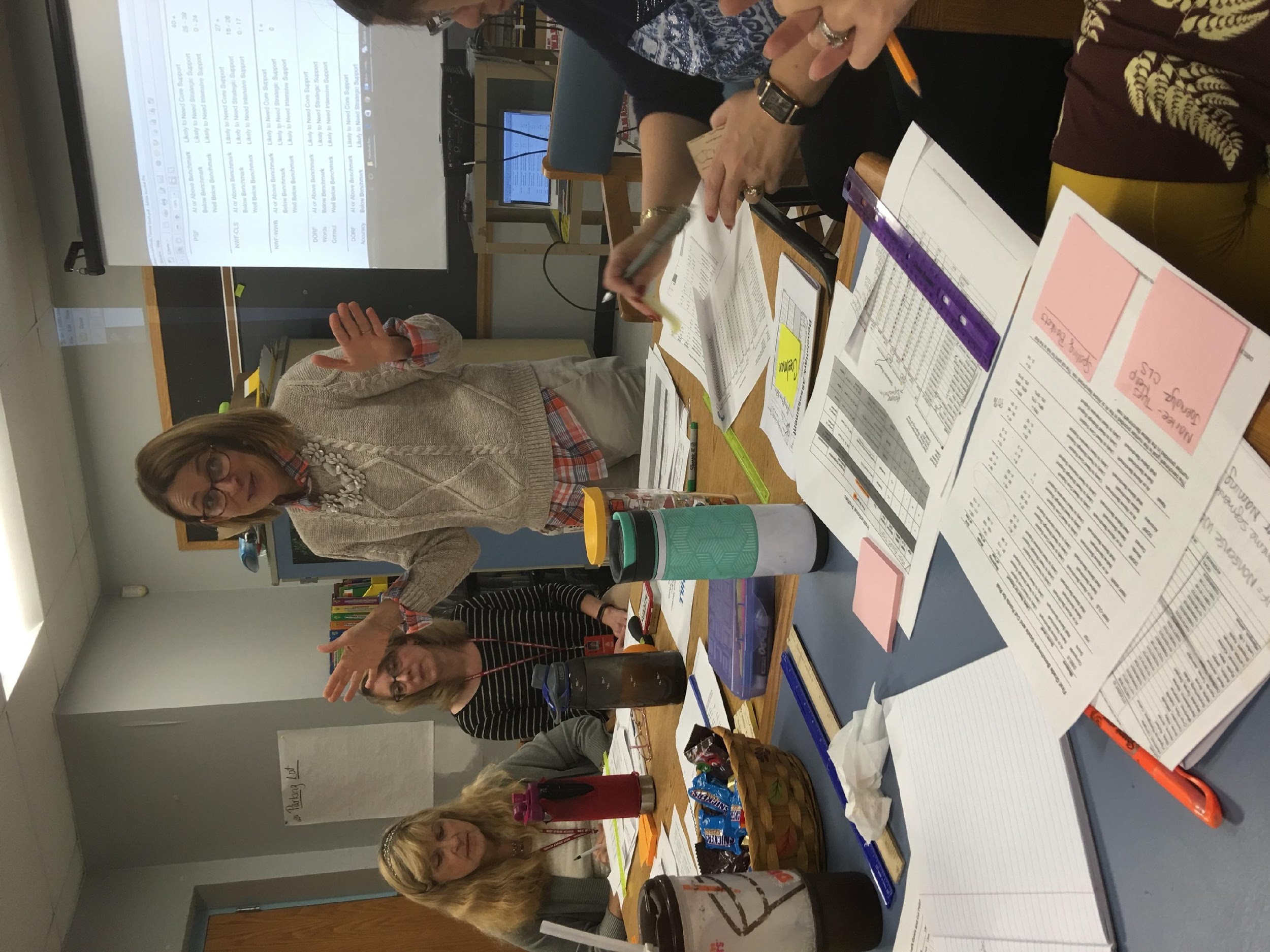 Hill Literacy working district-wide to develop systems necessary to institute evidence based literacy practices within a tiered instructional model. 

District literacy leadership team (grades K-5) developing action plan to guide work at each school.

K-12 math curriculum has been mapped and Math Common Assessments created and administered through grades 1-8 with SchoolCity.
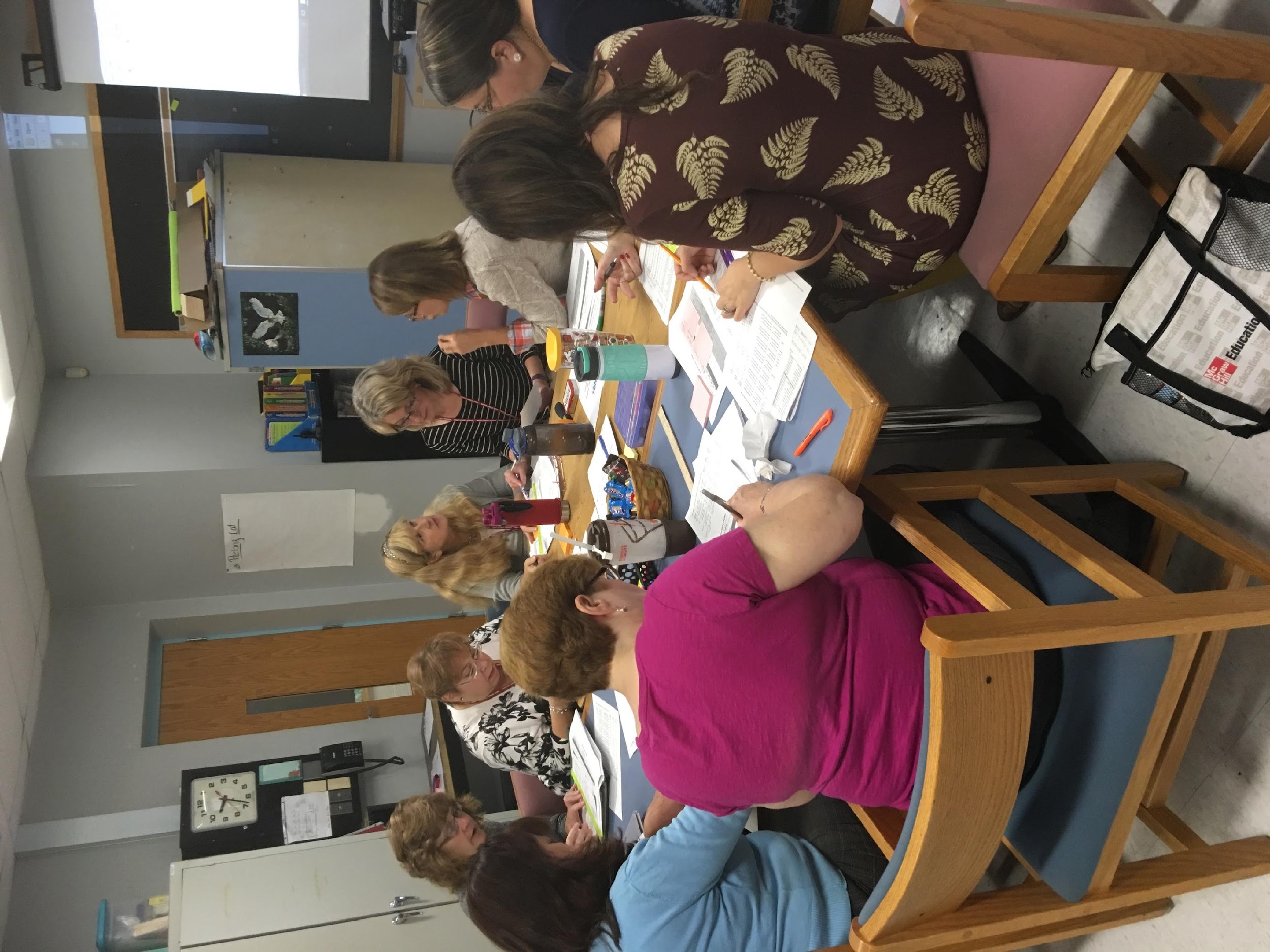 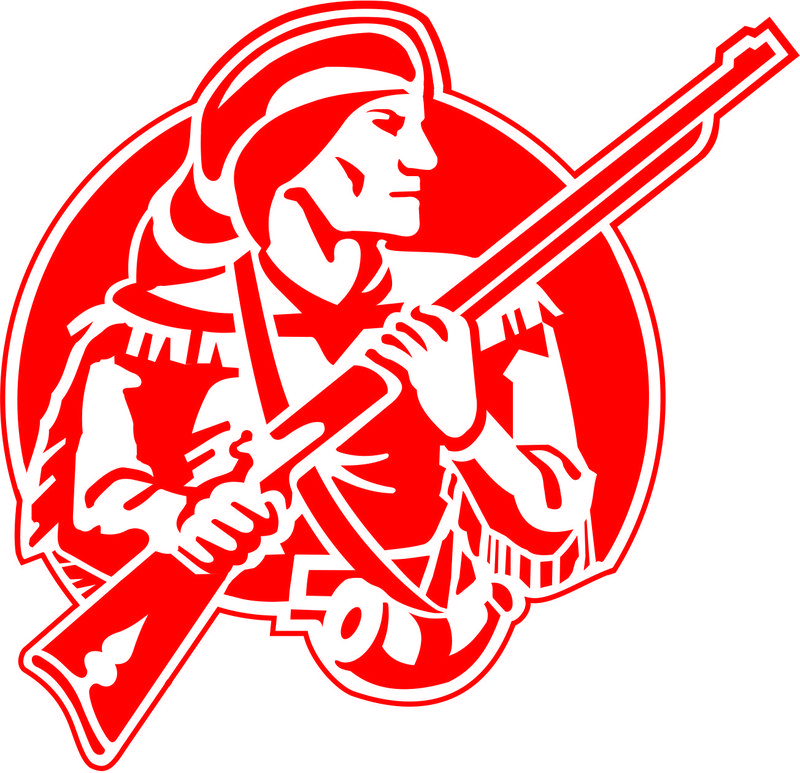 Academic and Instructional Improvement
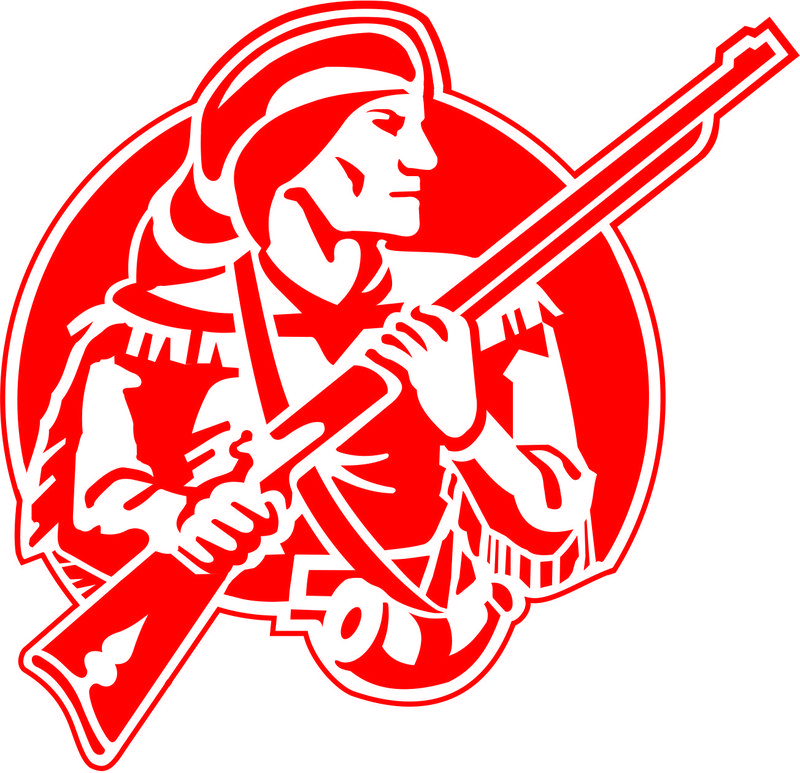 Bi-weekly walkthroughs have been implemented.

Monthly district instructional rounds began October 17; focus on a school-based problem of practice. 

Research for Better Teaching (RBT) delivering 42-hour ATSR PD to all administrators and evaluators.

RBT delivering PD to staff on creating rigorous tasks that align with mastery learning objectives.
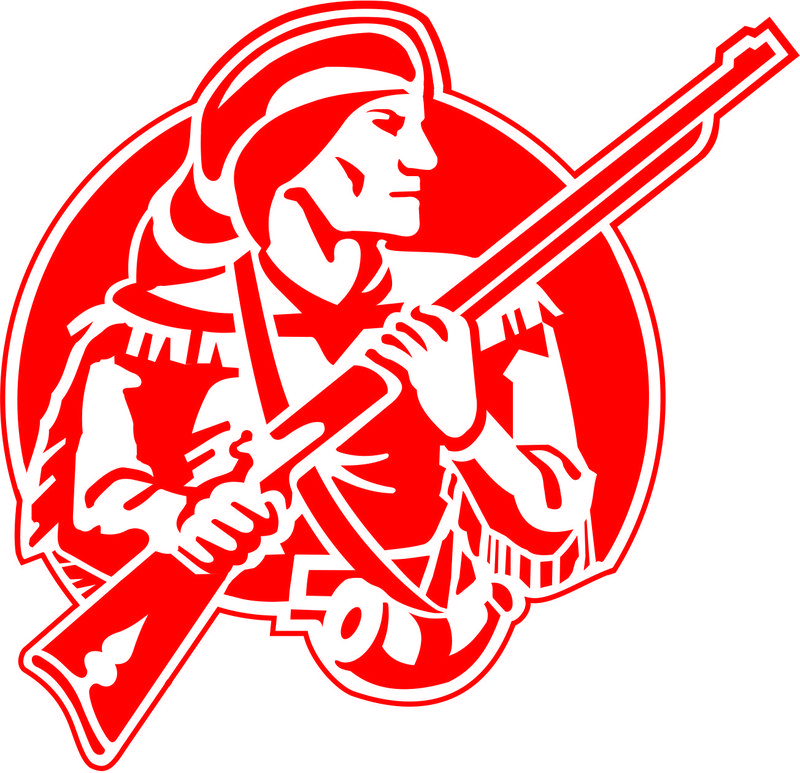 Academic and Instructional Improvement
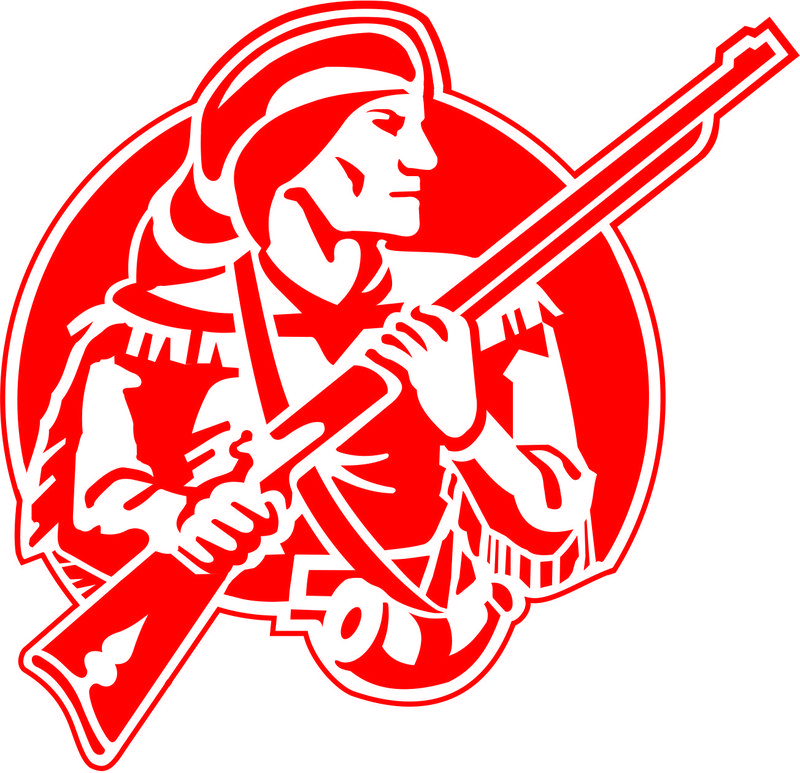 15 Better Lesson virtual coaches added to our teacher mentoring program.

7 building-based tech leaders stipend positions created to improve tech integration.
Partnership with AeroVenture Institute, a career pathway for 26 HS students to take aviation science, gain 2 college credits, and attain hours toward flight licensure.

Credit Recovery Program offered after school, Tuesday through Thursday, utilizing the Edmentum learning platform.
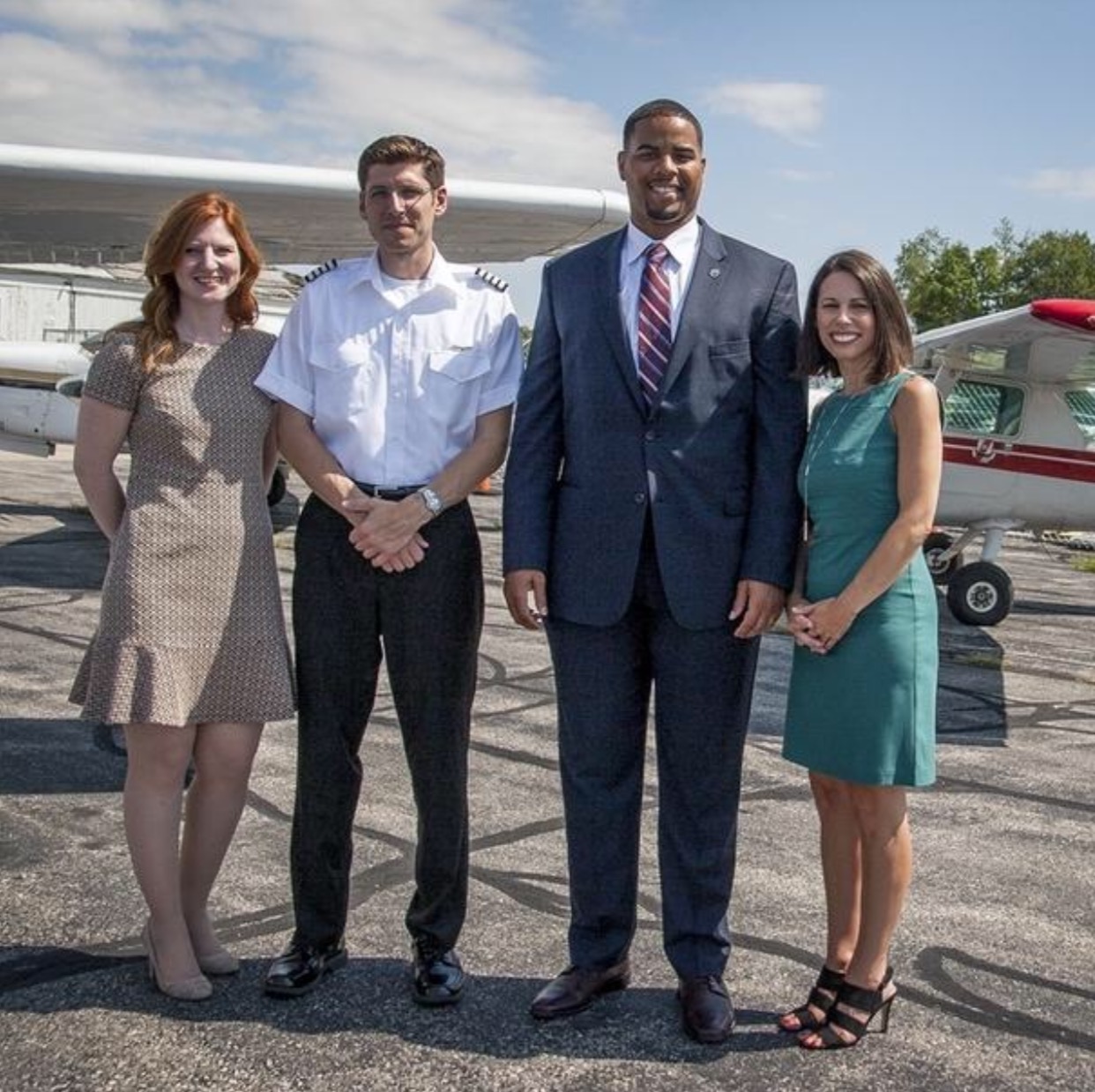 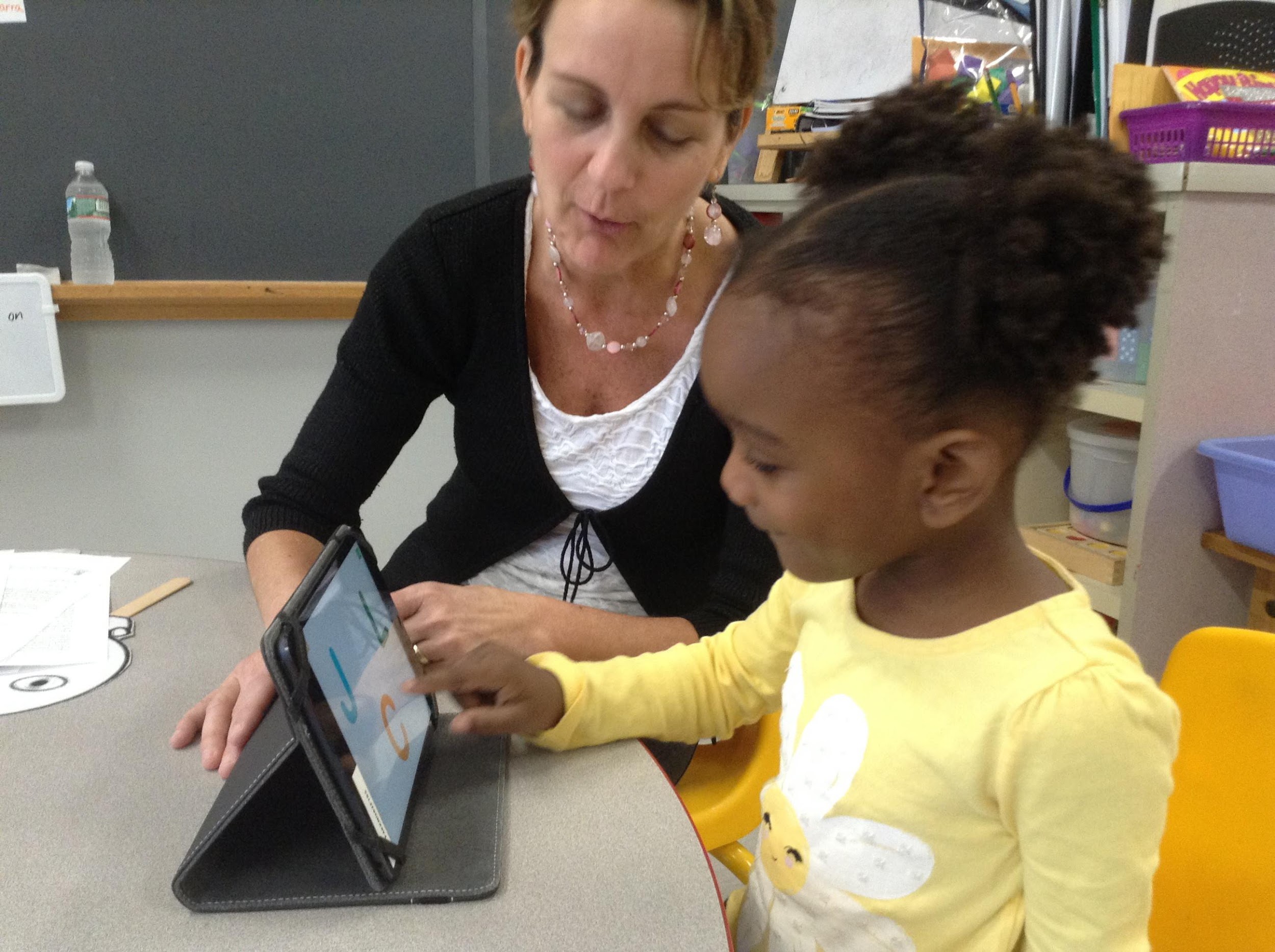 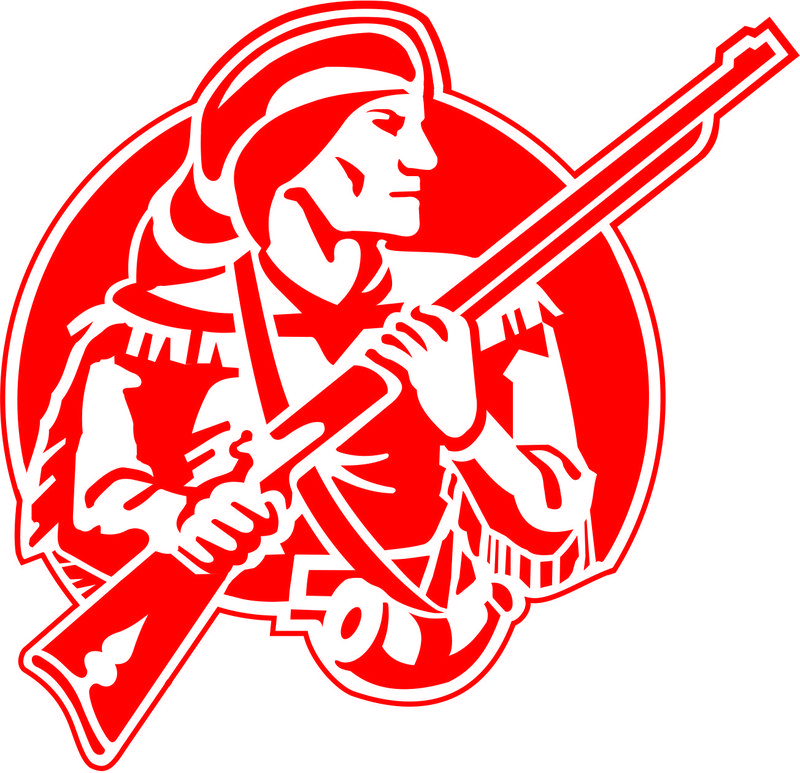 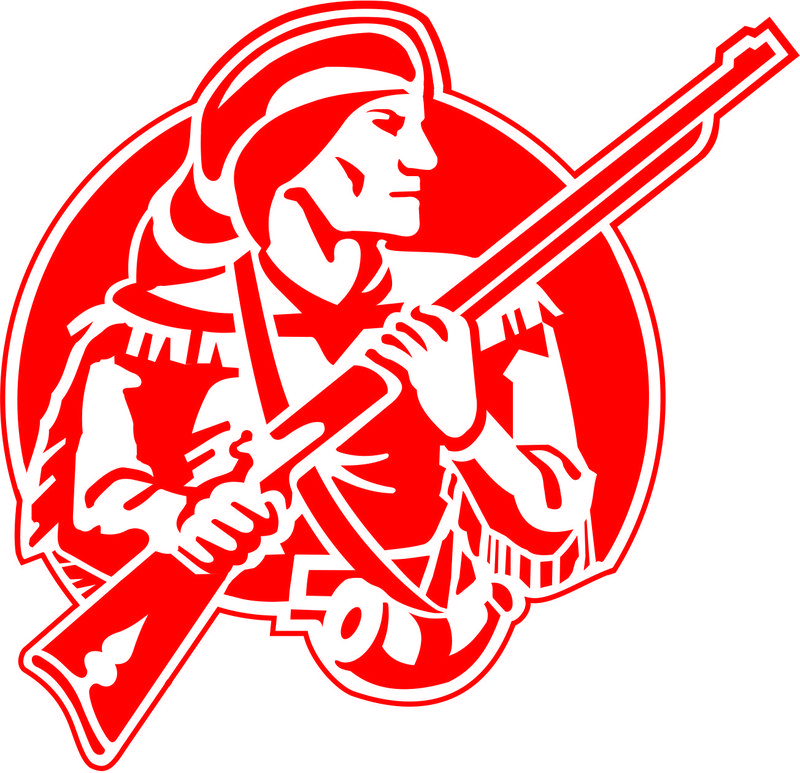 Family and Community Engagement
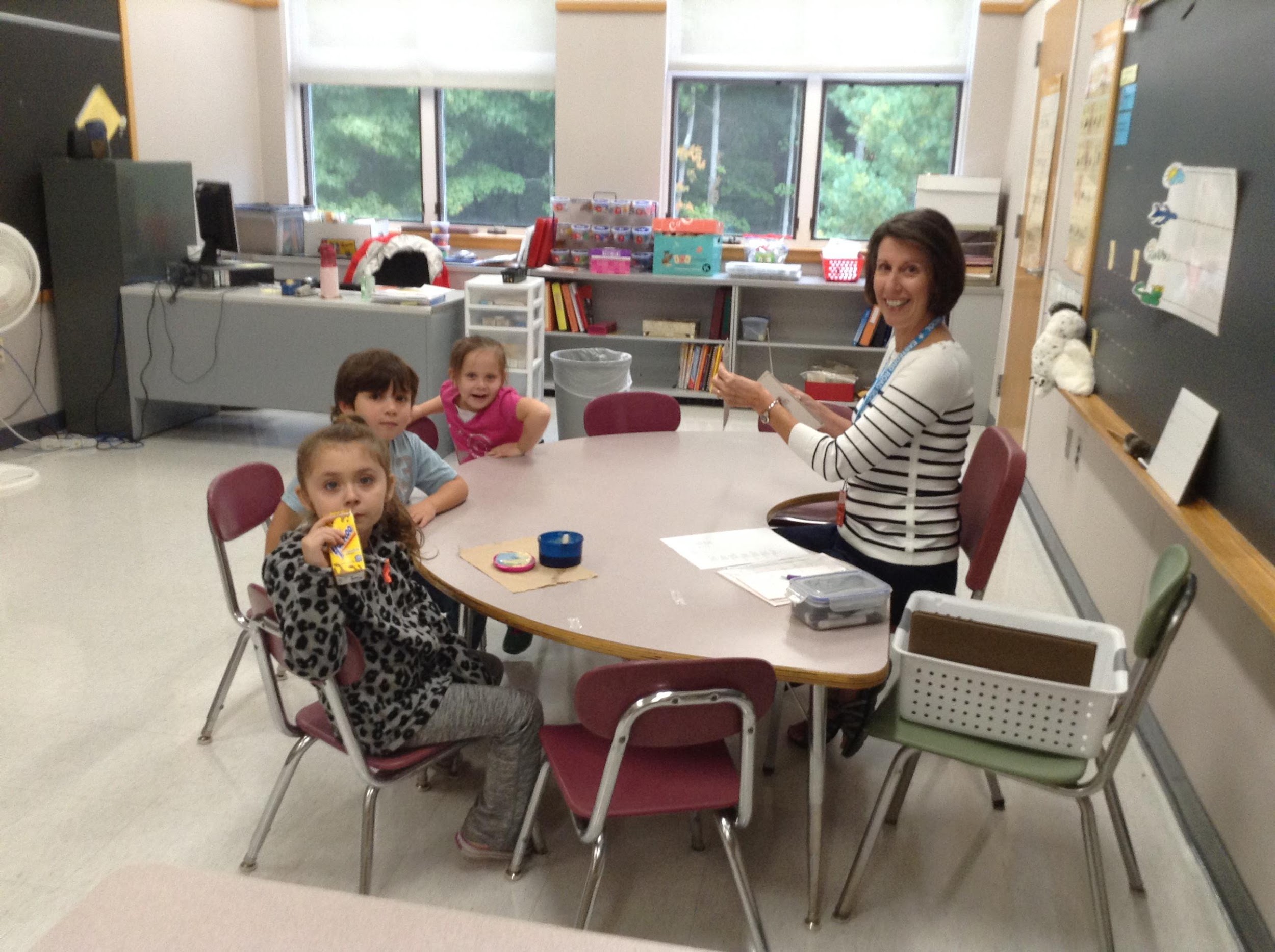 Southbridge Public Schools
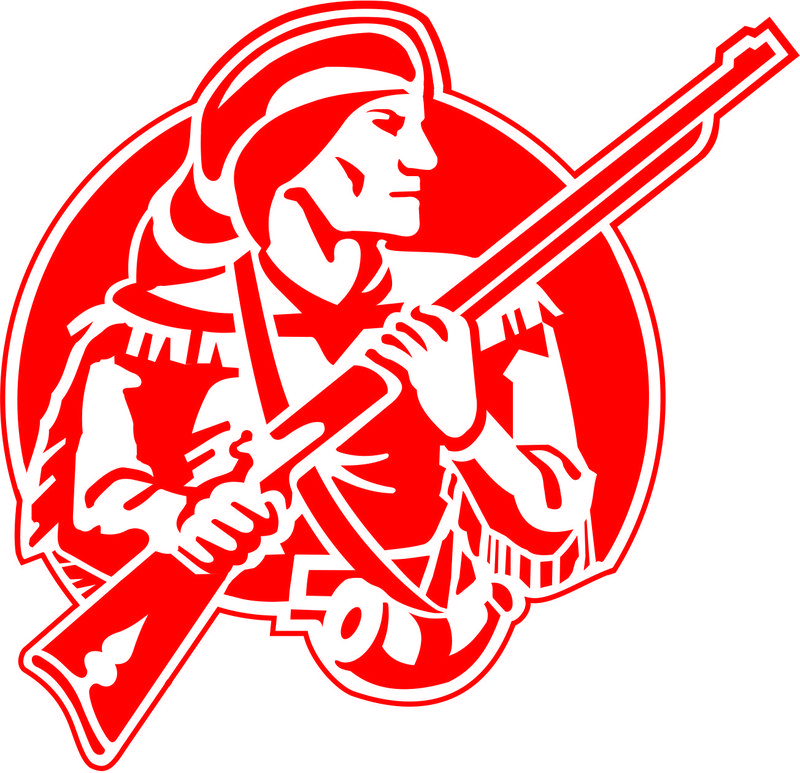 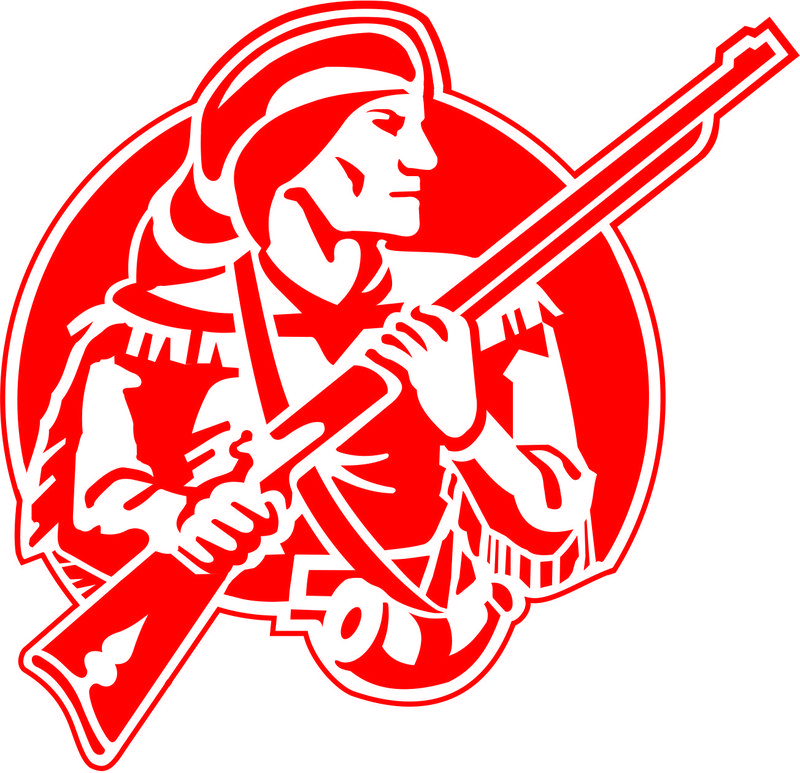 Family and Community Engagement
Community Meetings with the Receiver 
Superintendent’s Roundtable
PTO forming at SMS
School Councils forming
Corporate & Community Partnerships
Early College Program with QCC
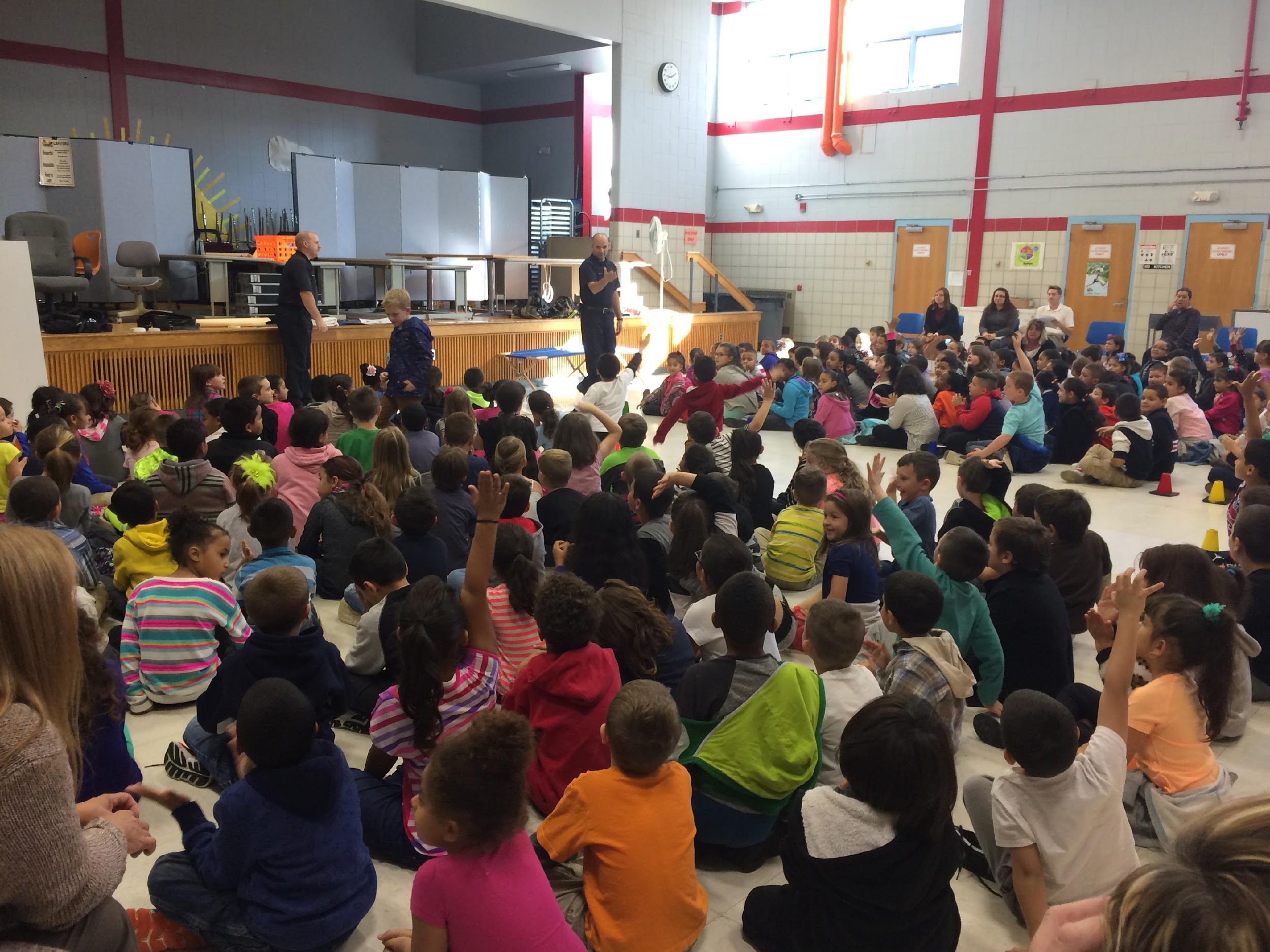 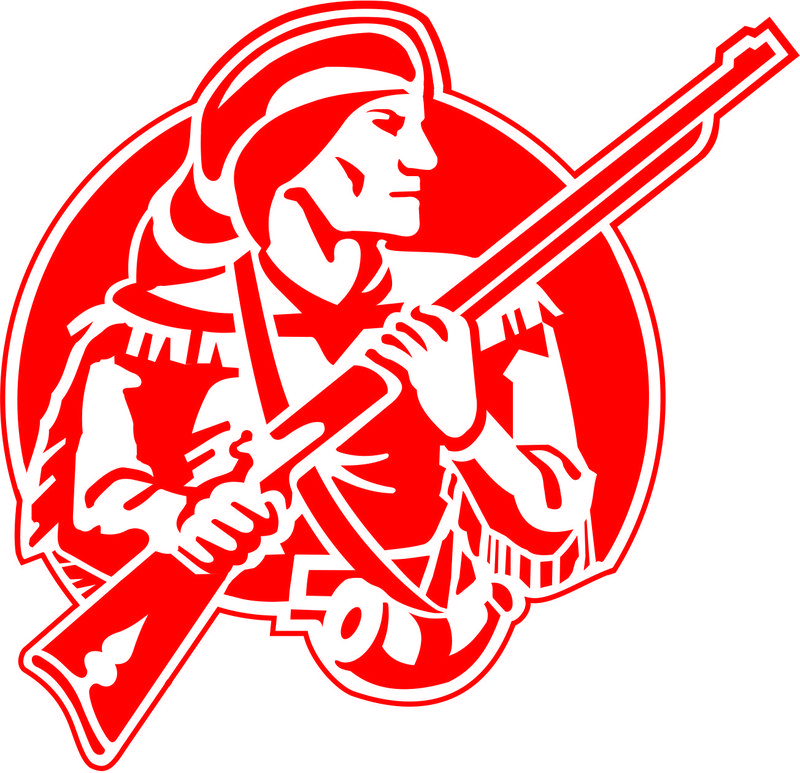 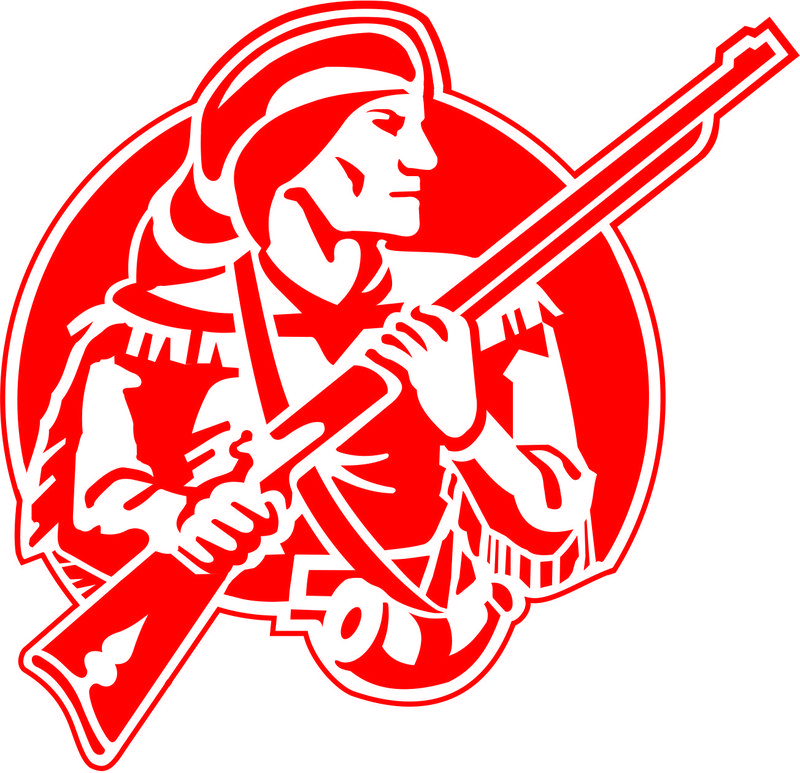 Social and Emotional Learning
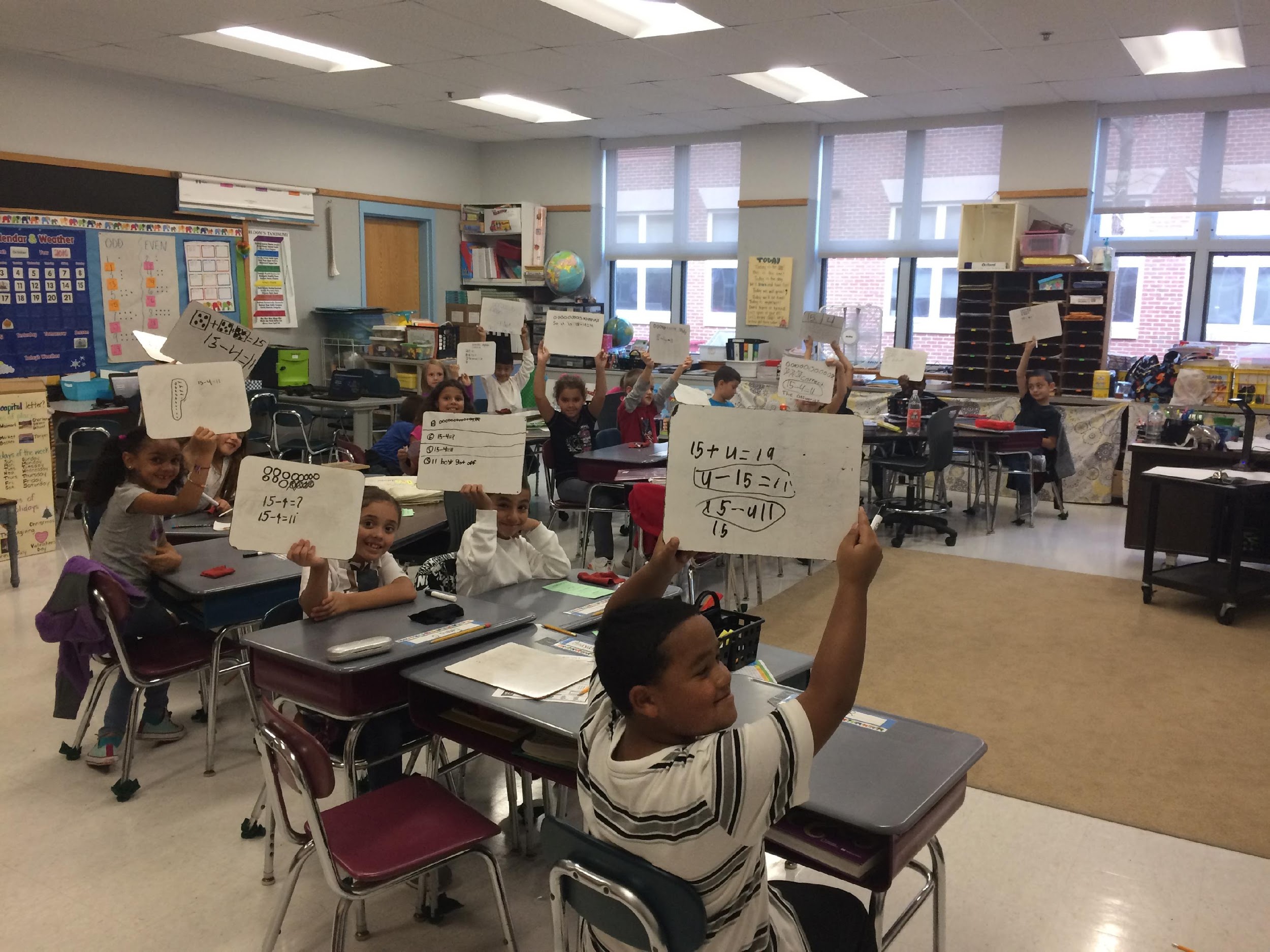 Southbridge Public Schools
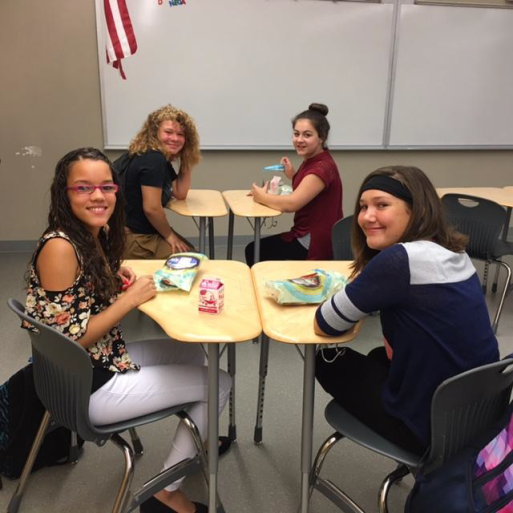 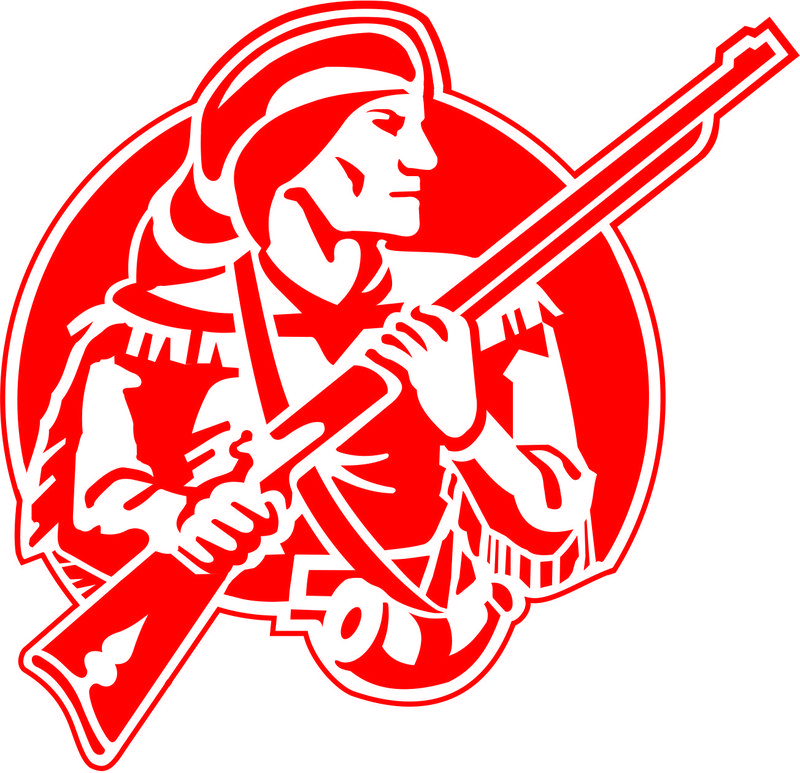 Social-Emotional Learning
Breakfast in the Classroom Grant awarded and started at the West Street School and Middle School

District Climate Committee, meets monthly, includes all building admin - purpose to collaborate on SEL initiatives and deliver SEL PD

District Wellness Committee created with several mental and physical health goals

Two Family Resource Centers with food pantries being created at ERS and the HS- estimated date of completion - winter 2017
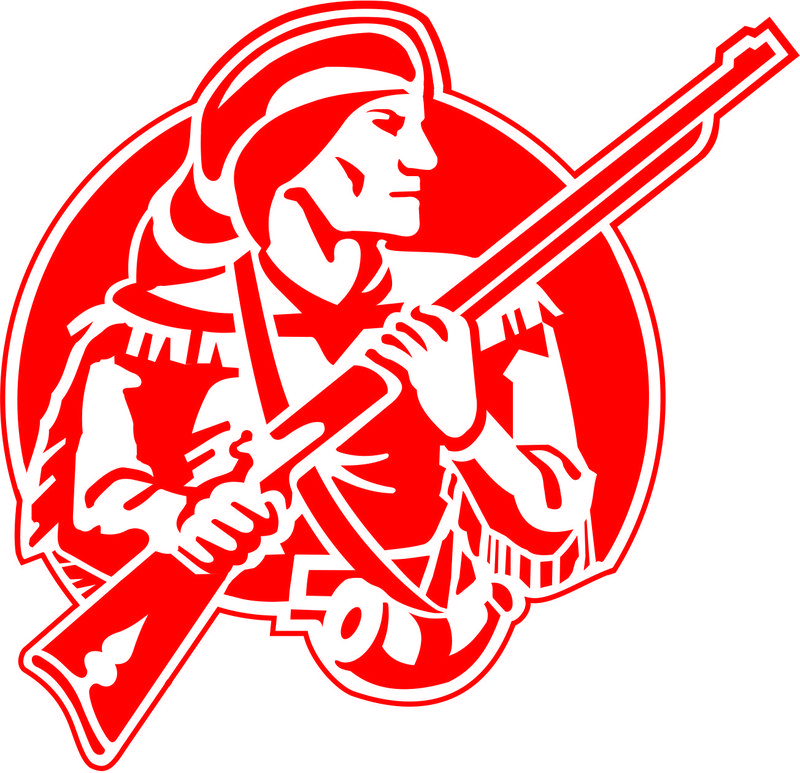 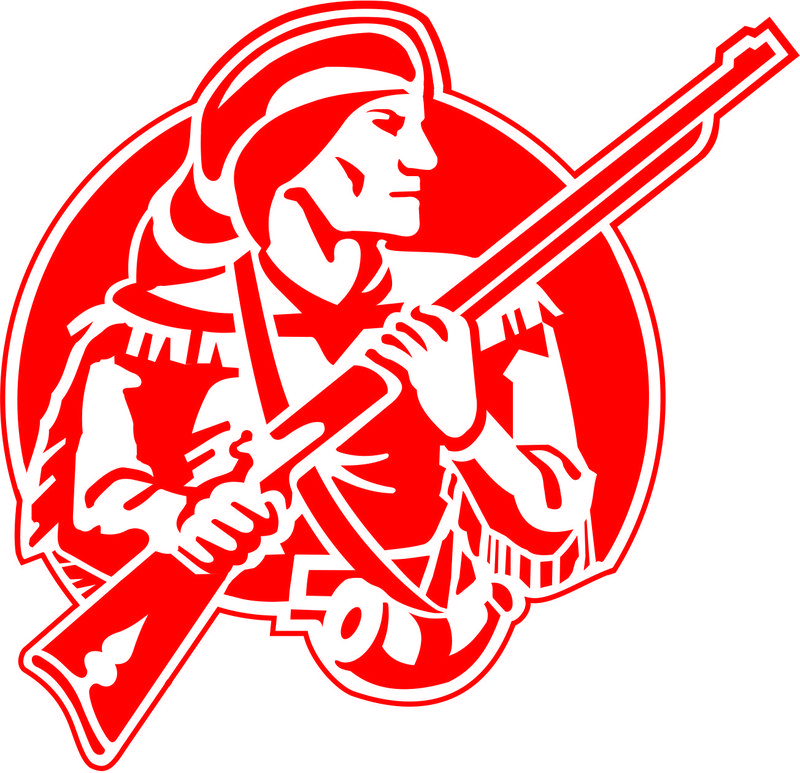 Social-Emotional Learning
Collaboration with Boston Day and Evening Academy in support of developing alternative program

Staff trained district-wide on Positive Action curriculum which is being taught as Tier 1 intervention K-12

Planning has begun to create HS Advisory Program

PBIS, SBST and Crisis Teams created and have begun implementing MTSS systems and supports
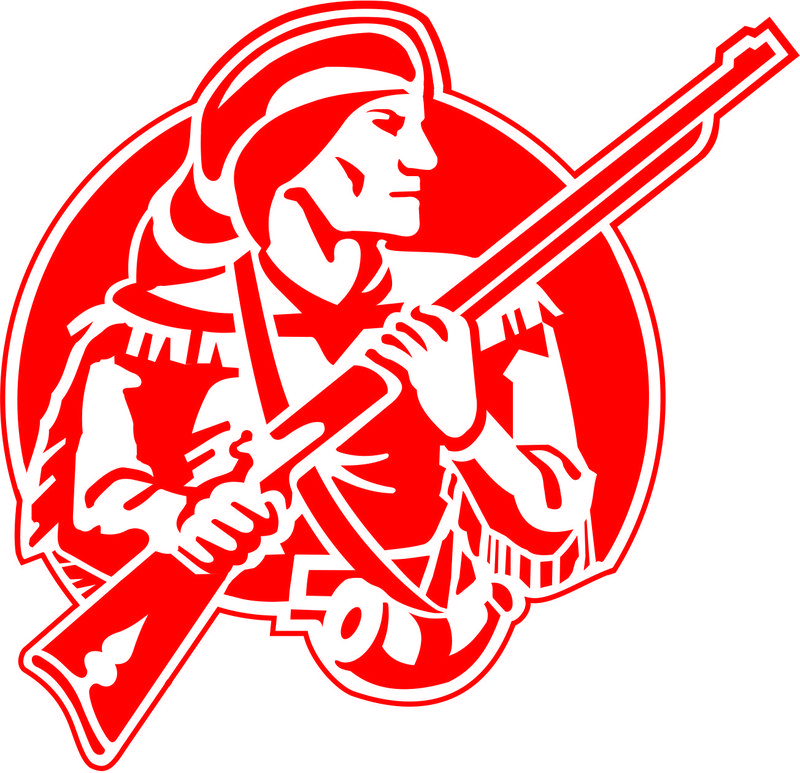 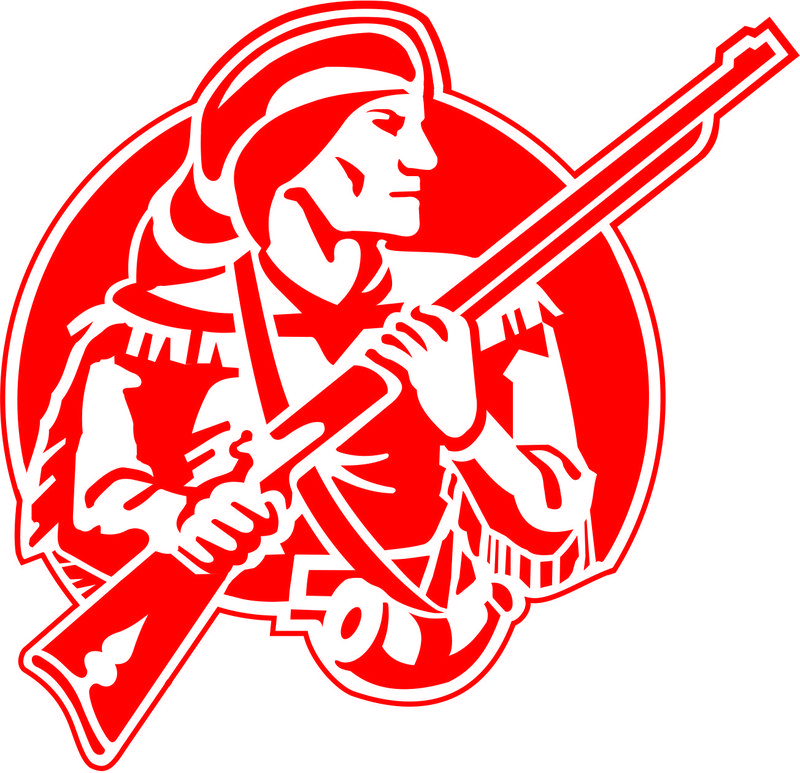 Social-Emotional Learning
Career Center at the HS staffed by a free guidance counselor for the next 5 years through Mass EDCO grant

Community Planning Group of local business and community agency representatives has been formed.

Initial trainings done with new staff on mental illness, trauma and mandated reporter procedures
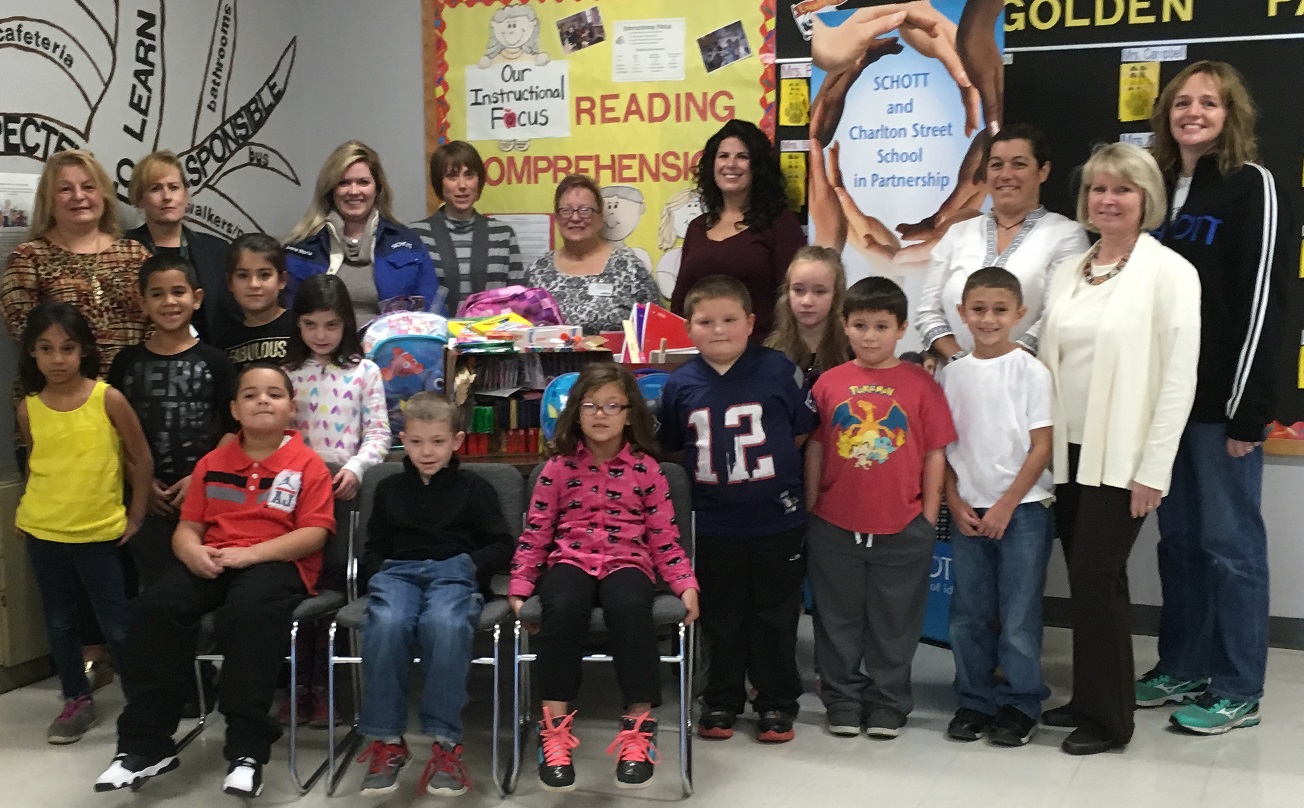 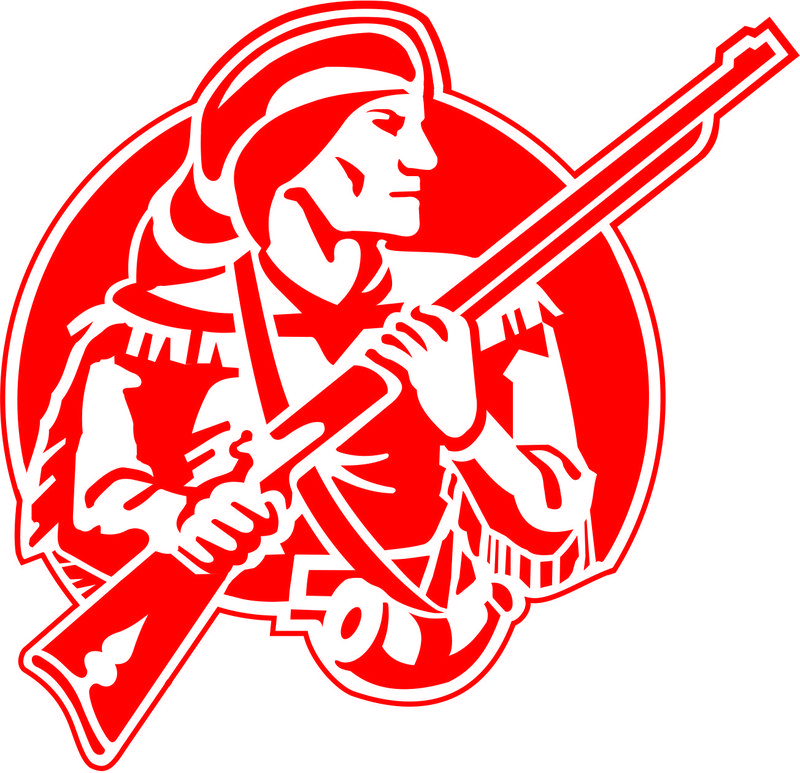 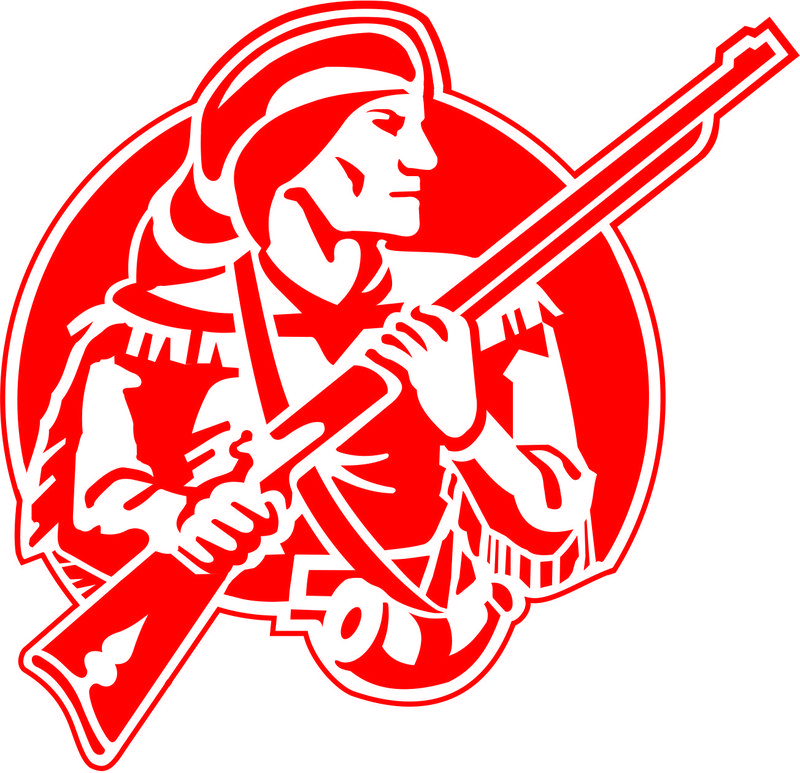 Systems
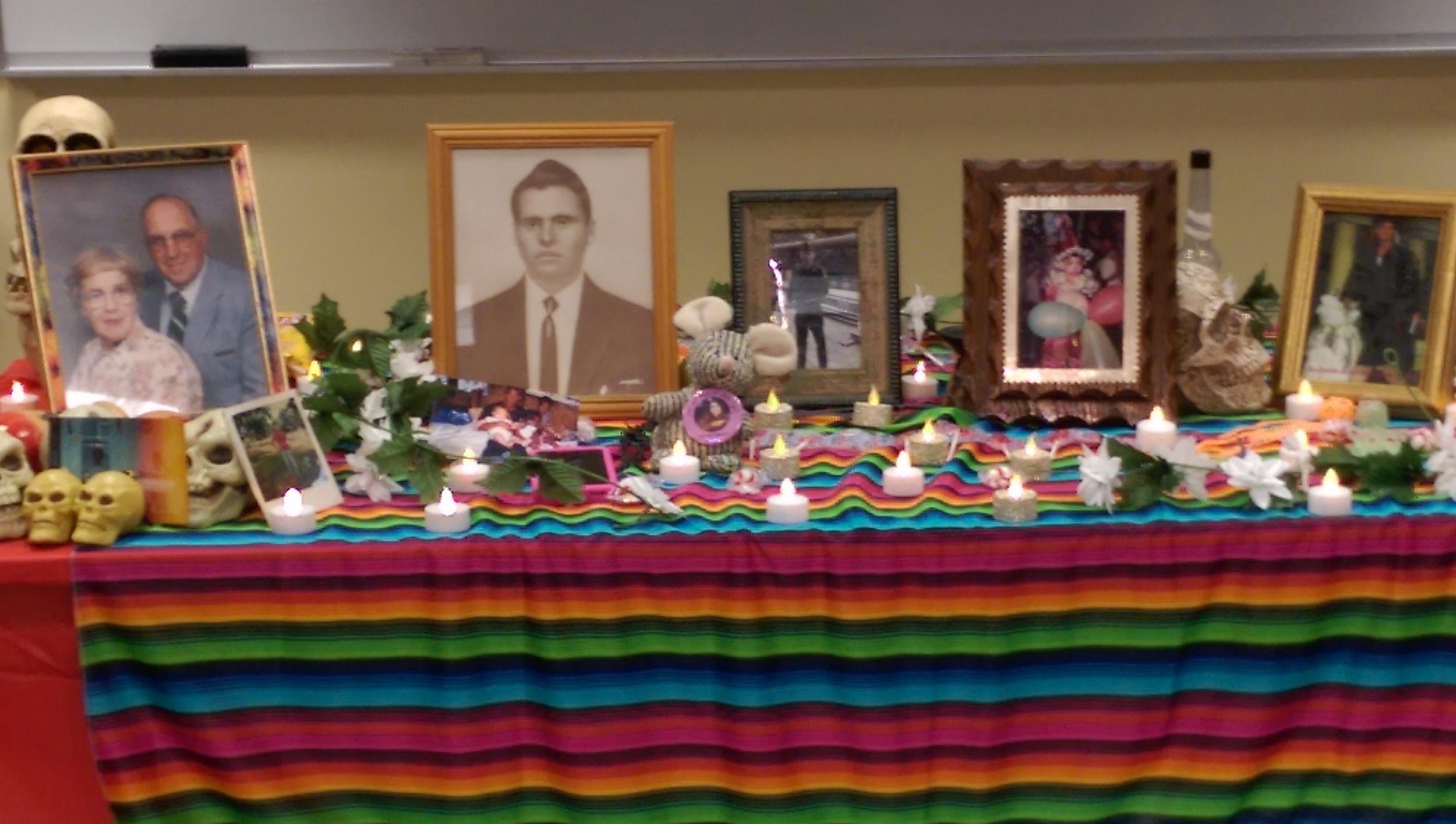 Southbridge Public Schools
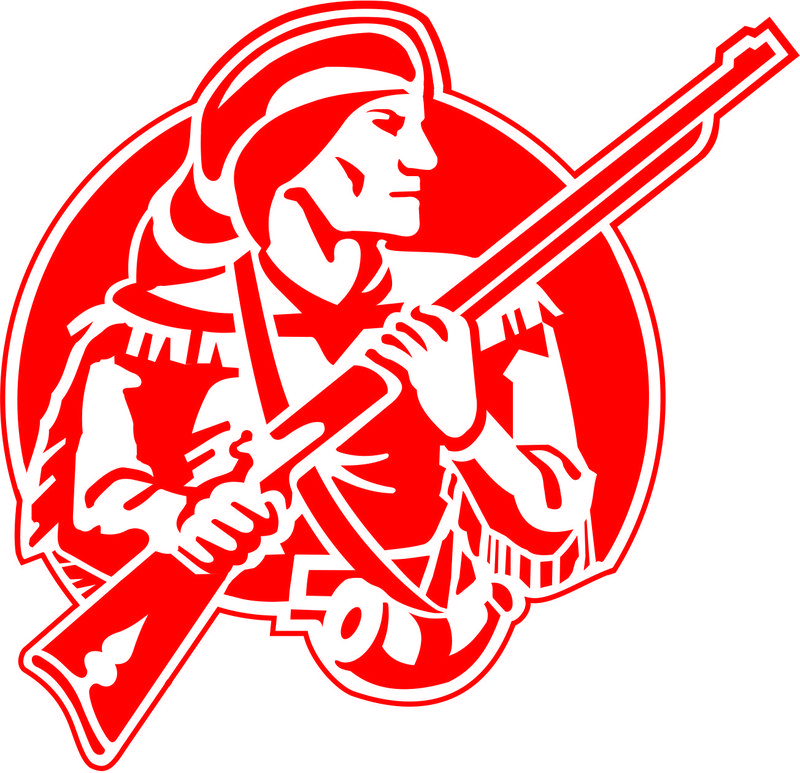 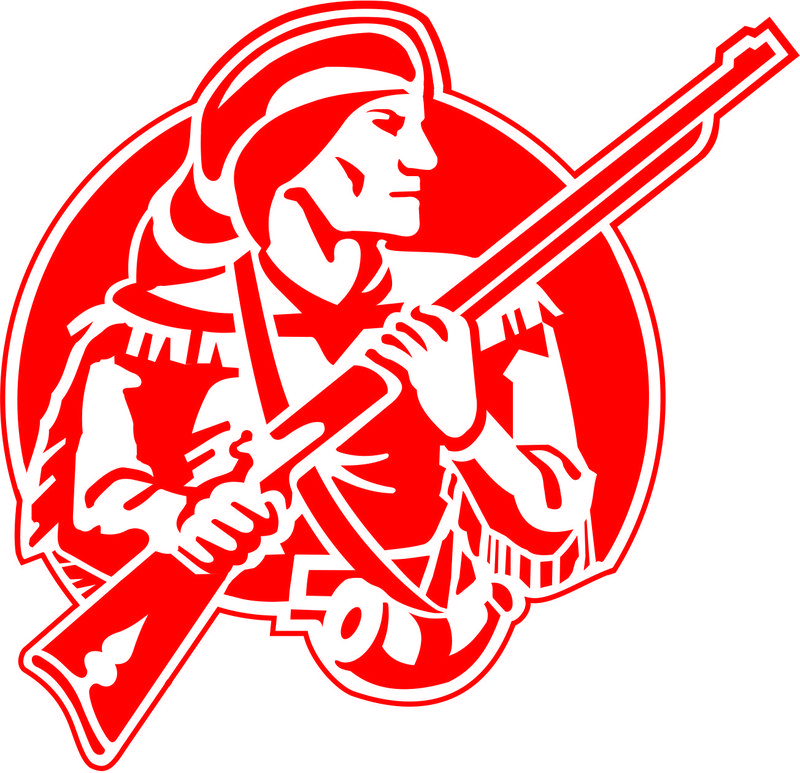 Systems
Business office able to process POs up to $10k

ALICE training completed district-wide on October 7

New district student information system is being vetted

1300 Chromebooks have been distributed district-wide
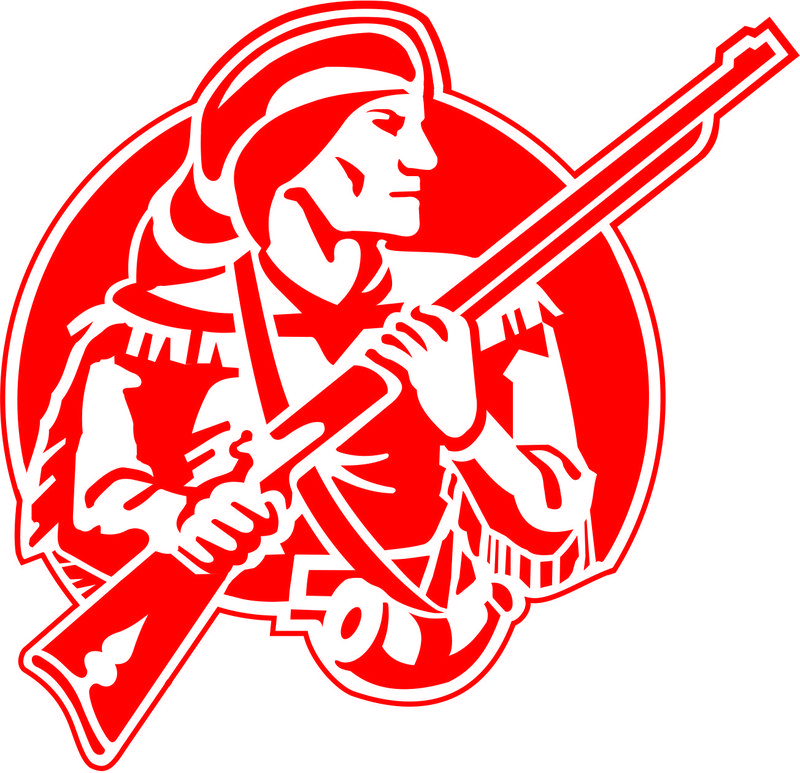 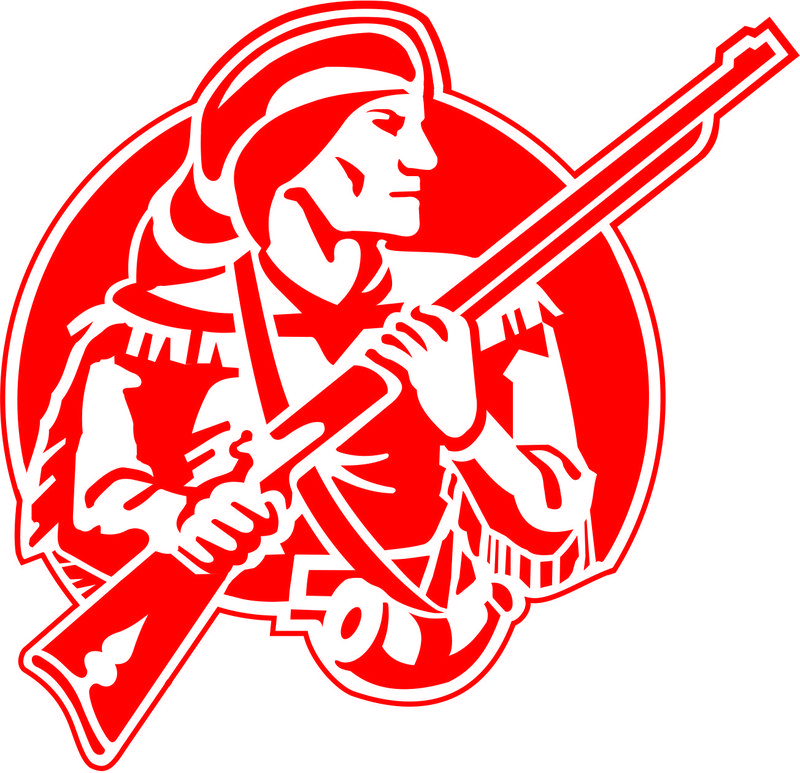 Systems
A complete wireless network overhaul is in progress

A system has been created to identify incoming ELs and to monitor FEL and opt-out students. 

District language acquisition team created to build school-based systems to ensure adherence to ELE guidance
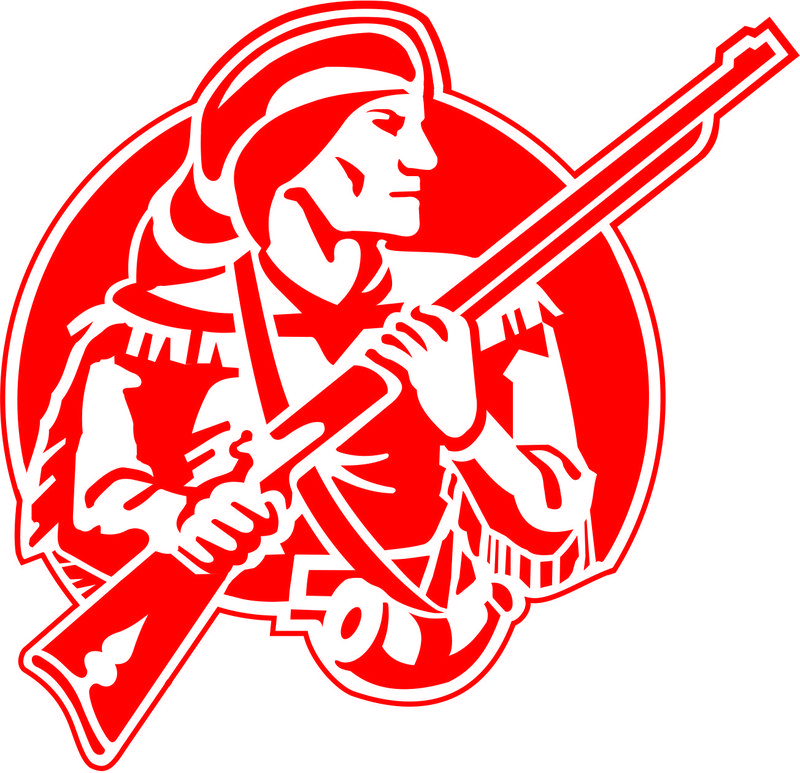 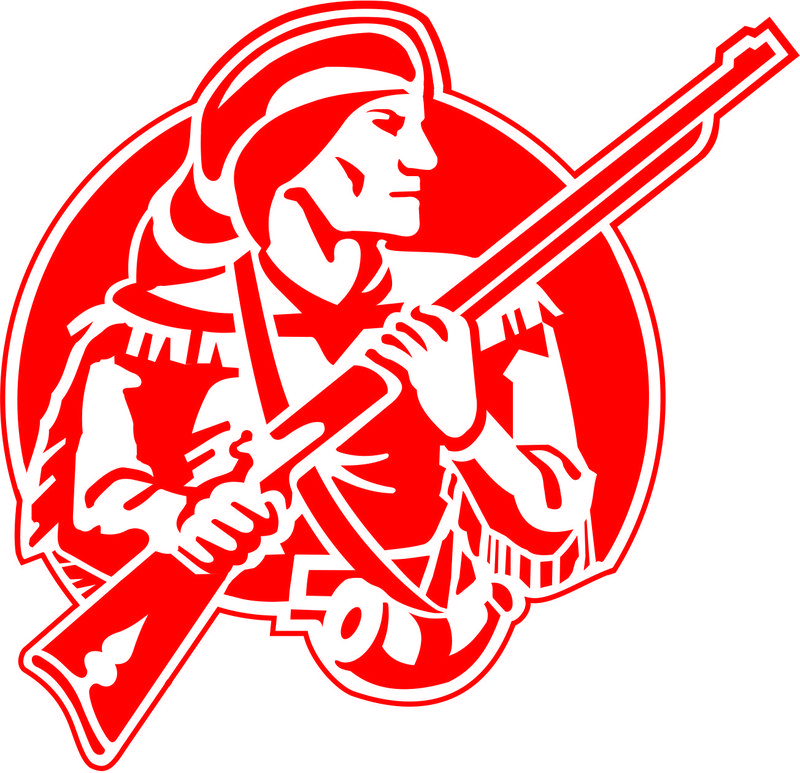 Systems
Brand-New, Modern, and Cost-Effective District Web Site
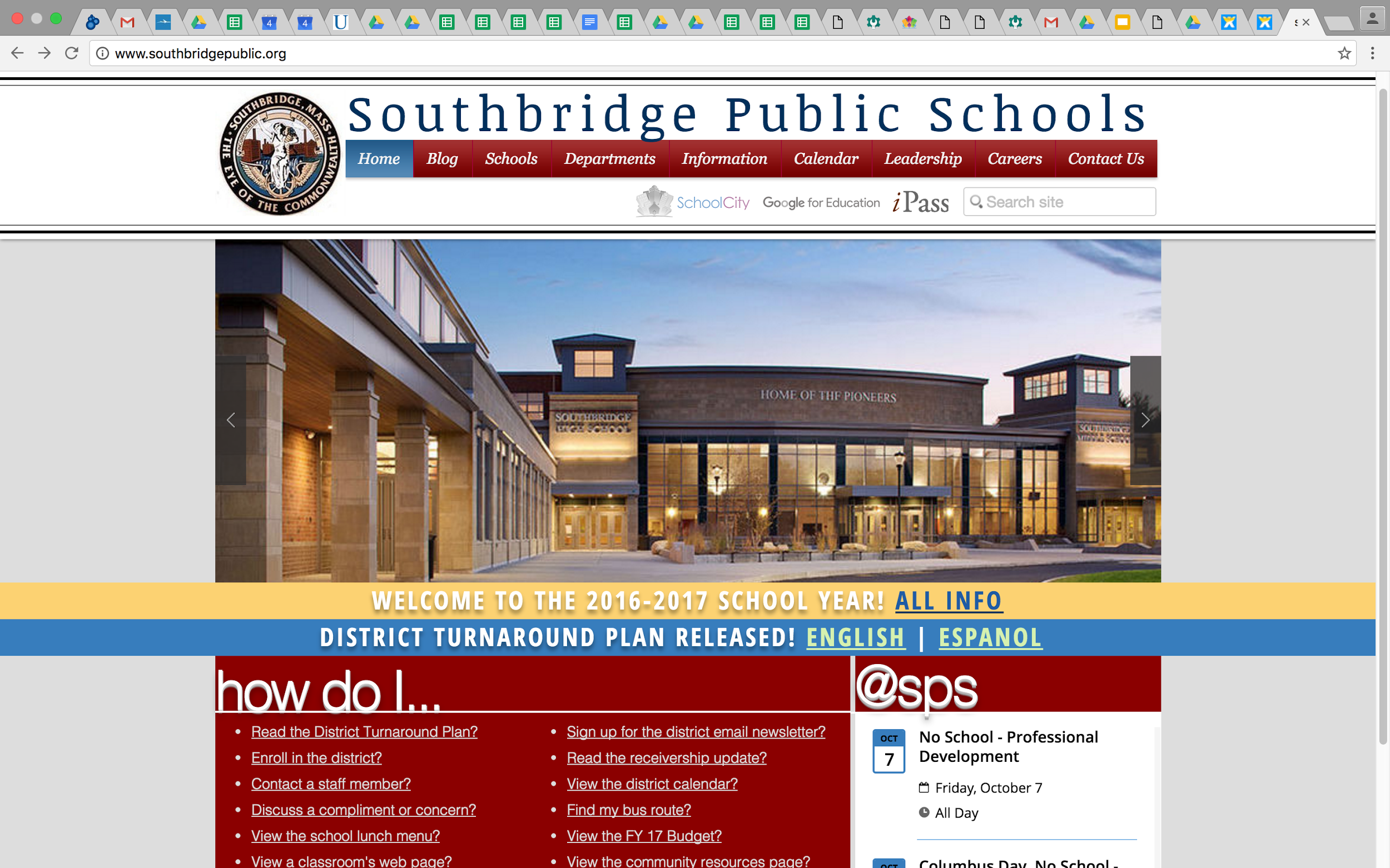 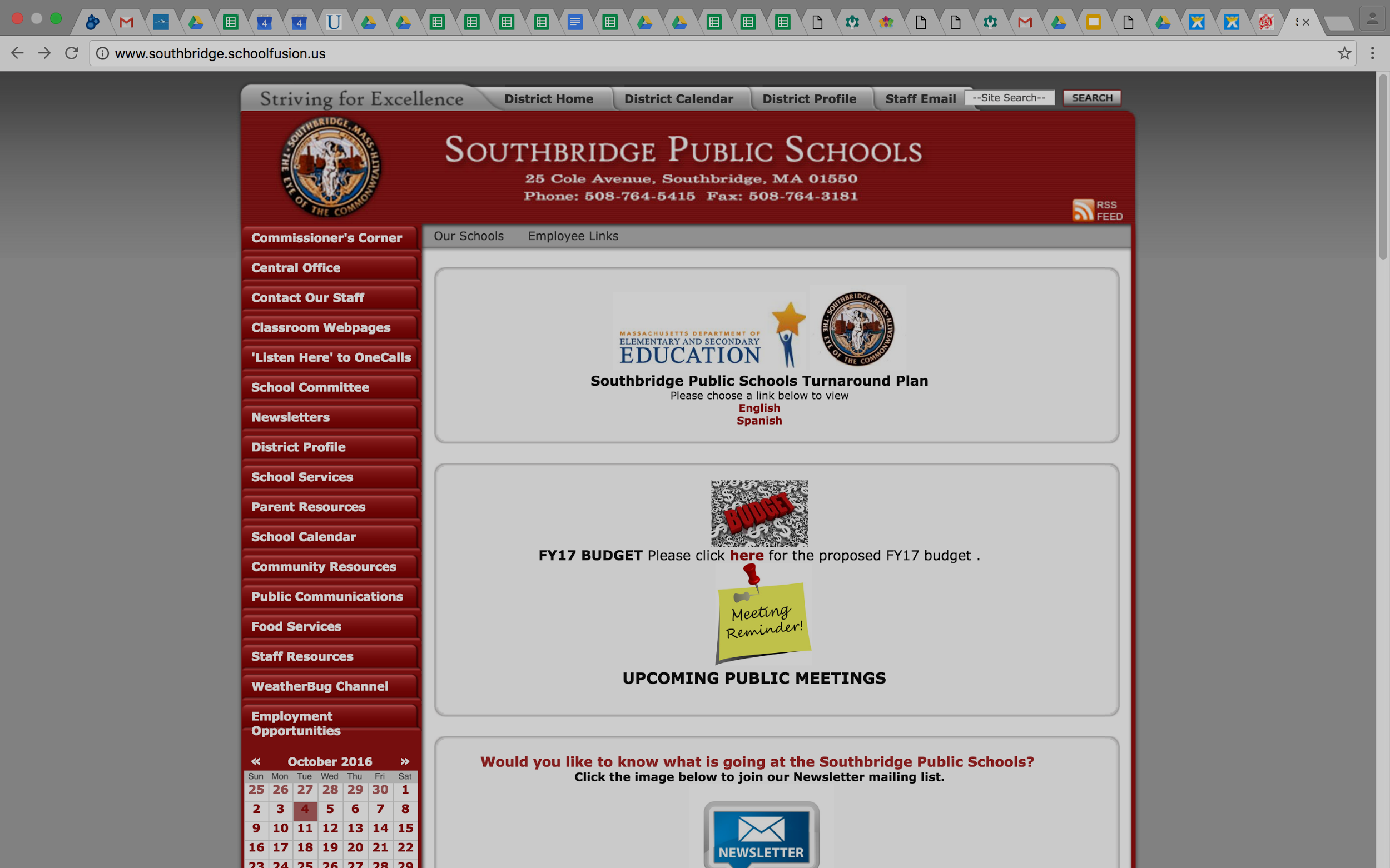 Theory of Action
District Leadership Team
IF
We establish clarity around what good educational practice looks like and model it
 We create and leverage systems & opportunities for feedback, reflection, and continuous improvement
We establish a system of accountability based on reciprocity and outcomes
We deliberately collaborate with constituents through the work in ways that promote strong engagement, relationships, ownership, and equity
We build internal capacity that supports and sustains long-term change
THEN
Schools and educators will engage in more effective continuous improvement around our priorities, we will have a coherent and sustainable system grounded in equity/social justice, and will provide our students with a world class education preparing them for success in college and career
Questions?